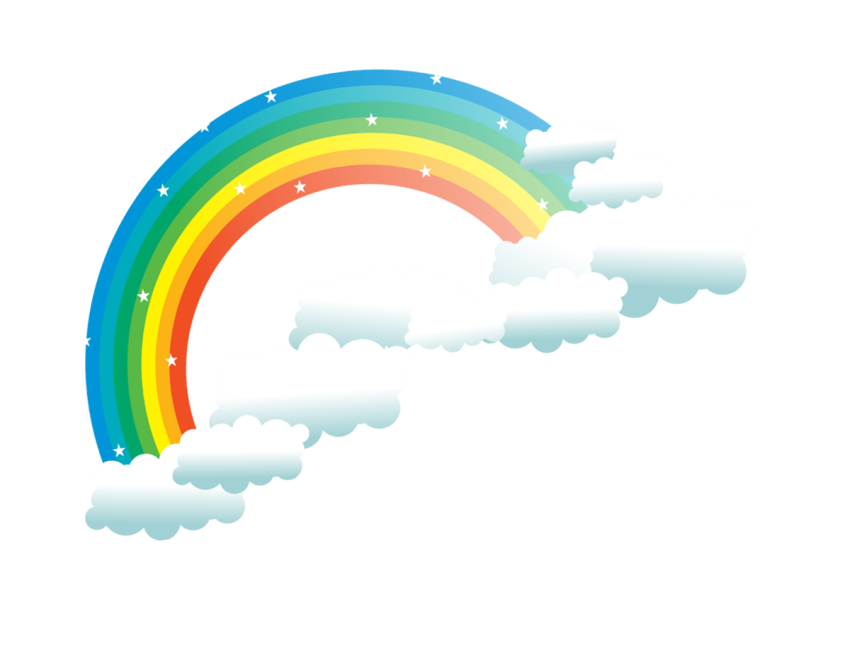 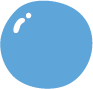 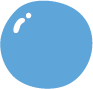 Toán
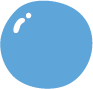 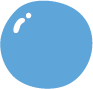 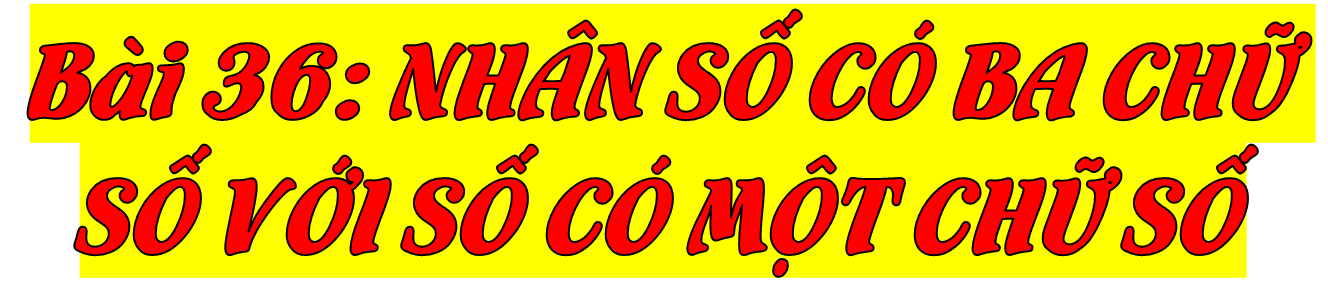 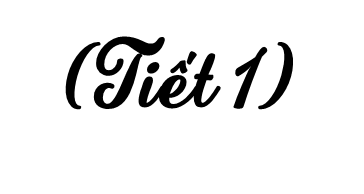 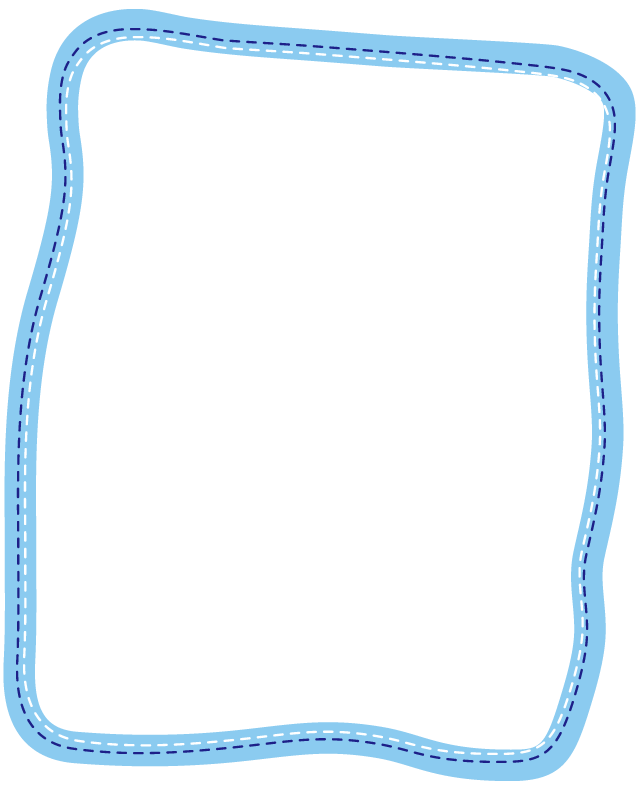 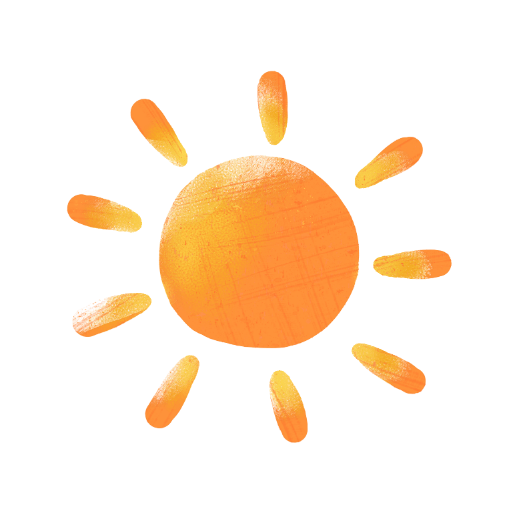 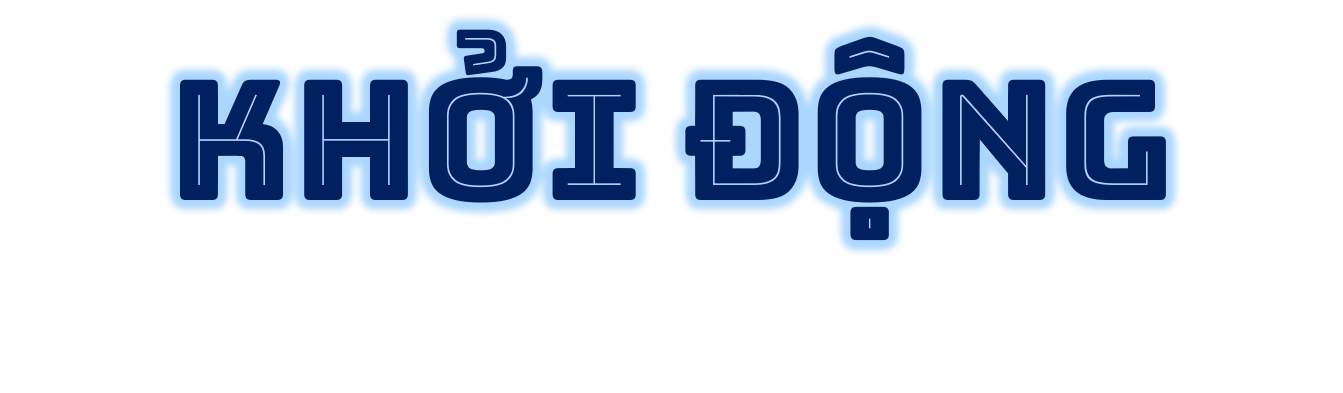 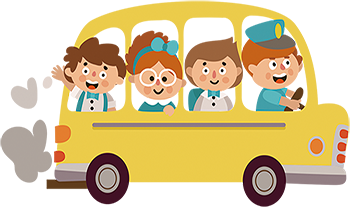 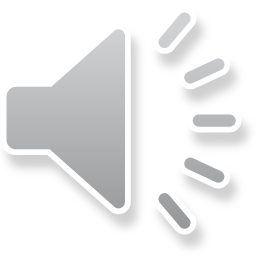 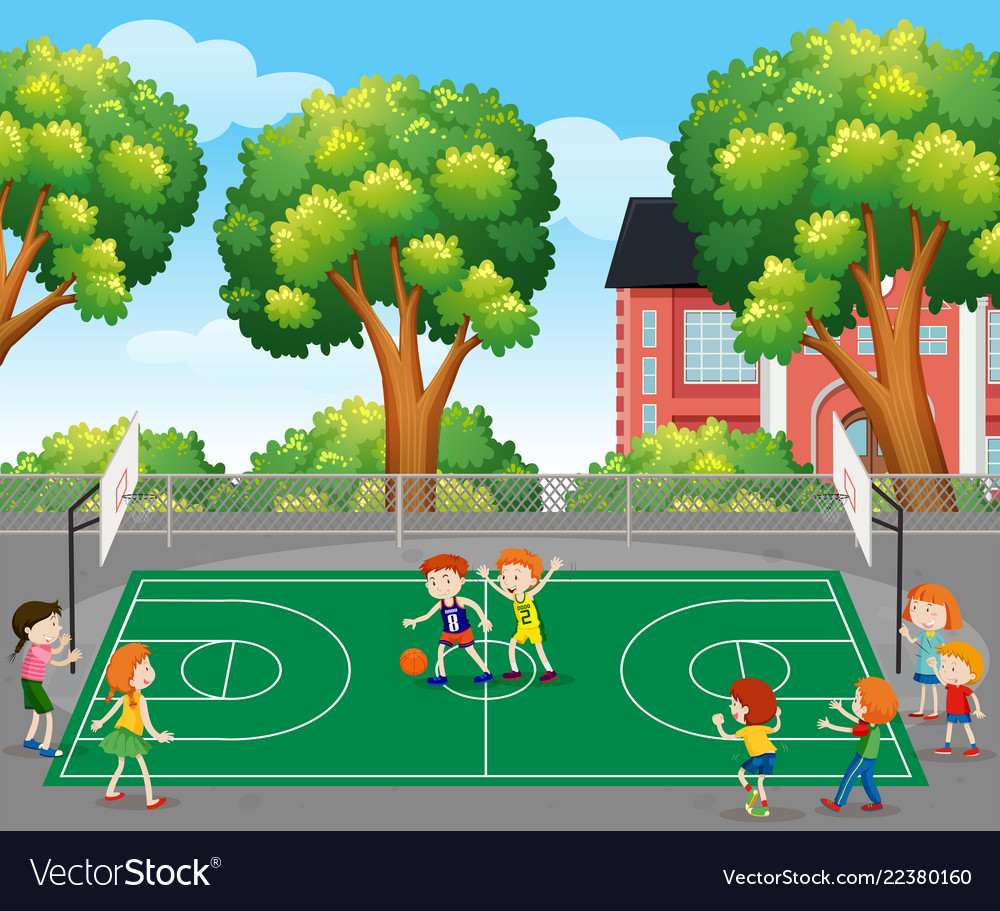 NÉM BÓNG RỔ
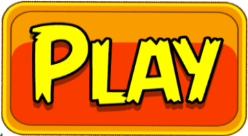 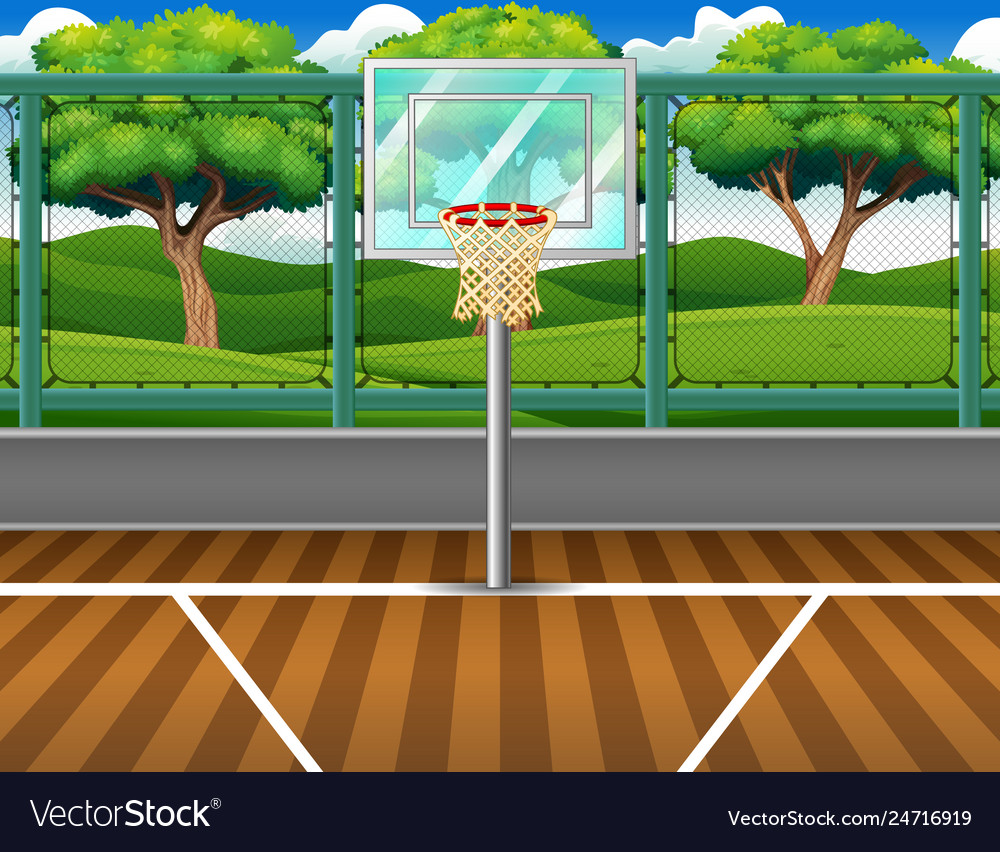 23 x 2 =
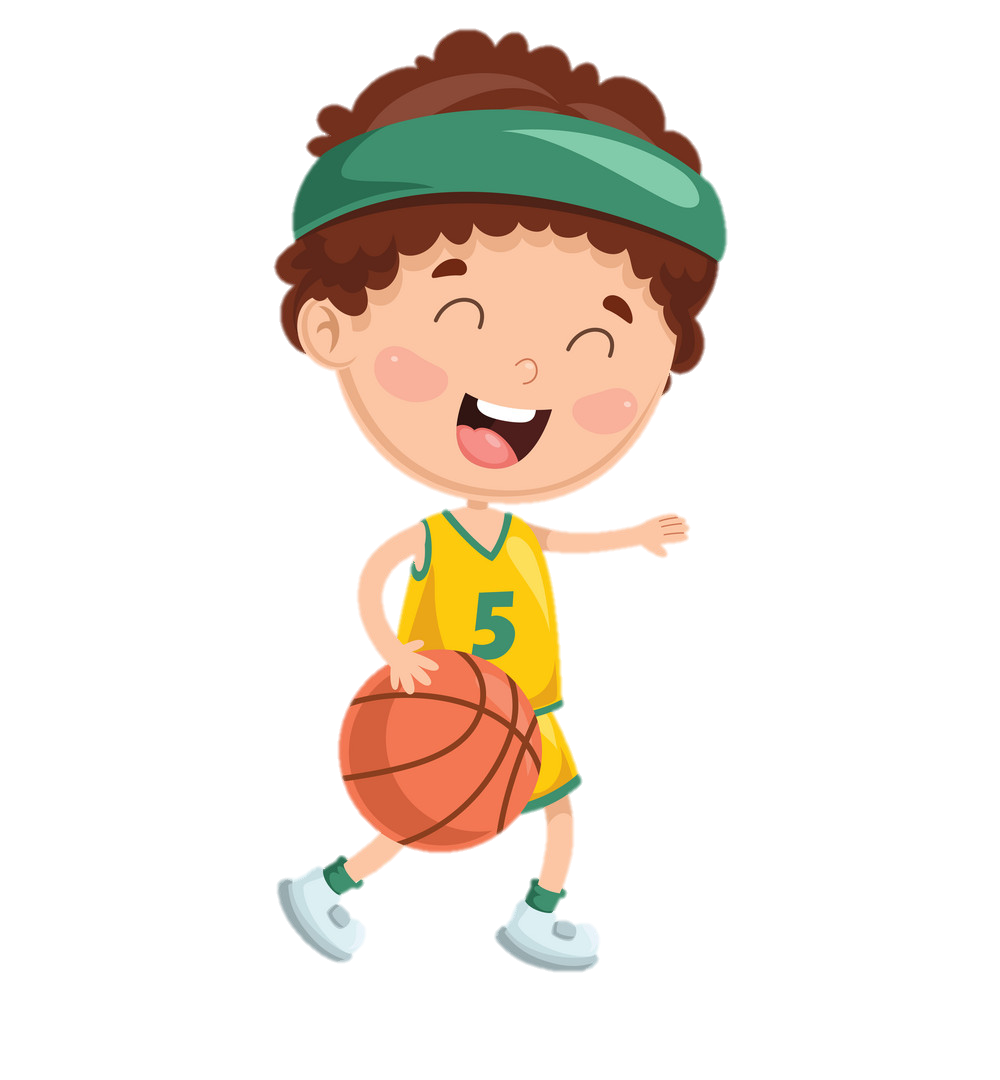 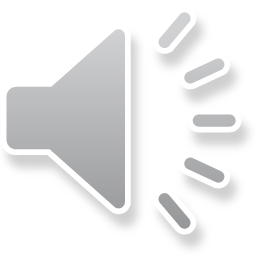 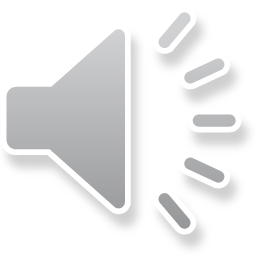 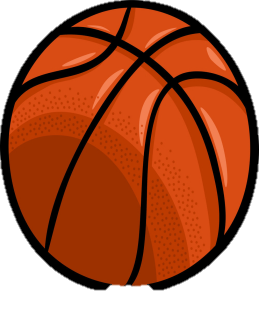 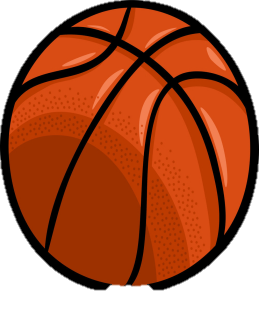 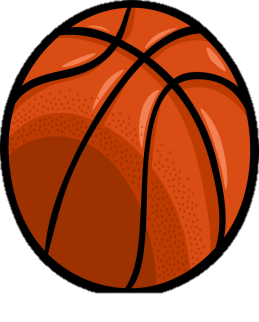 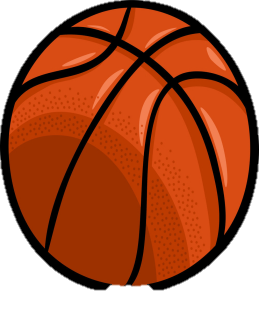 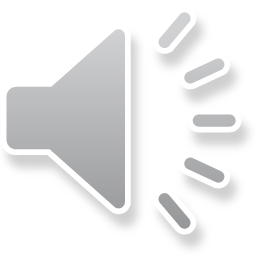 next
46
48
36
38
[Speaker Notes: Bấm vào quả bóng]
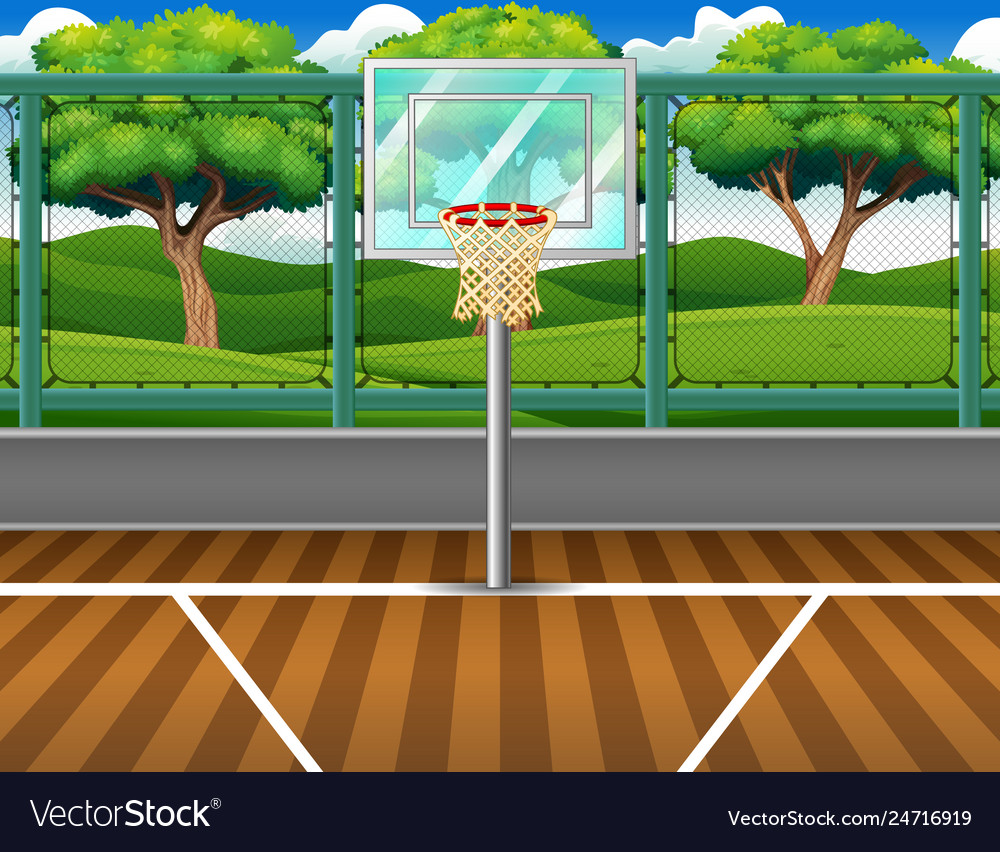 16 x 4 =
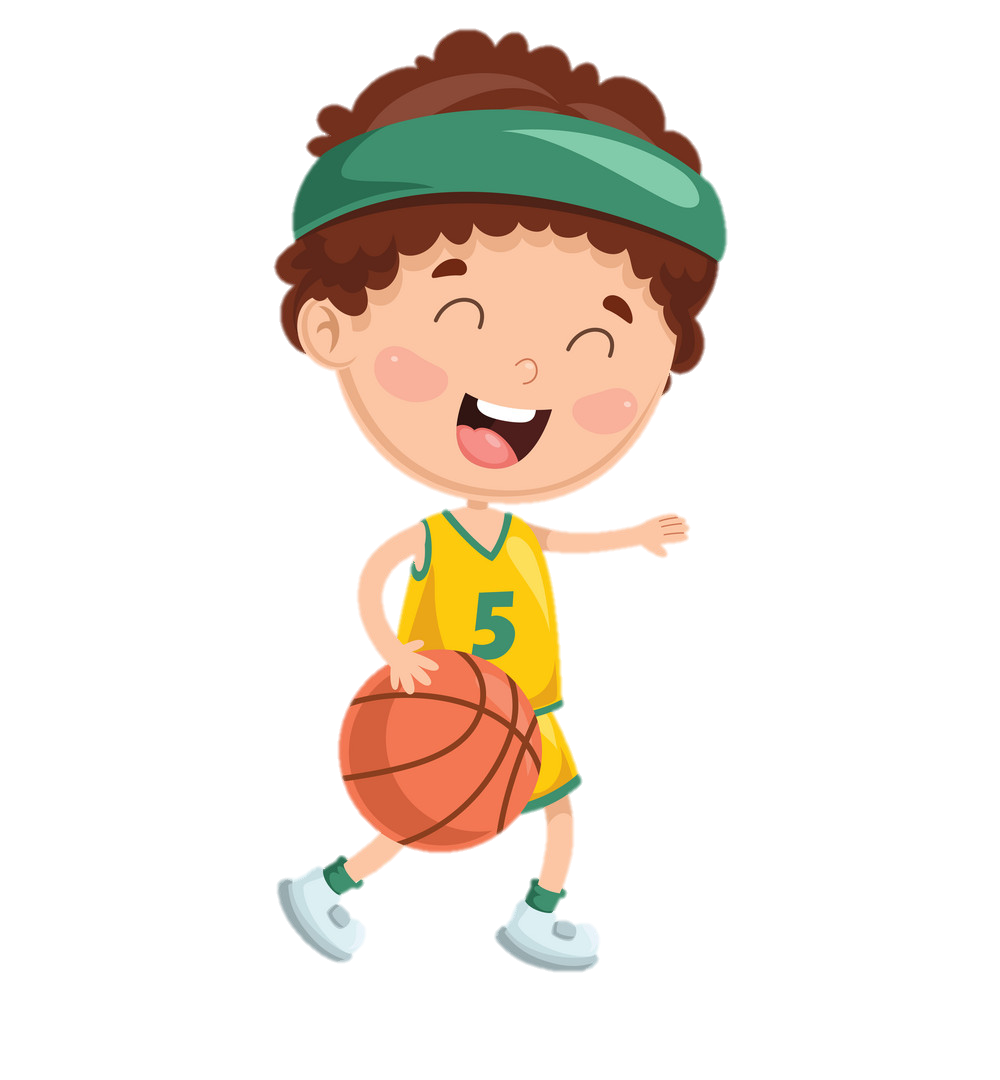 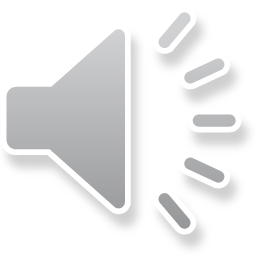 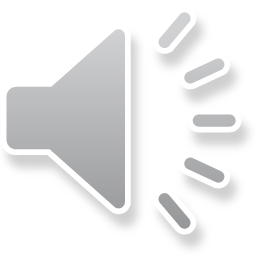 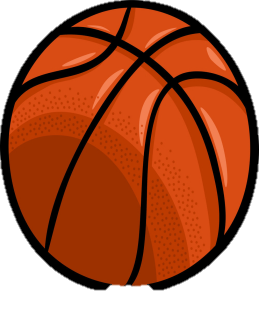 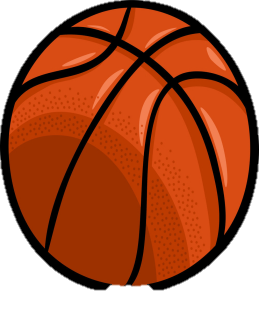 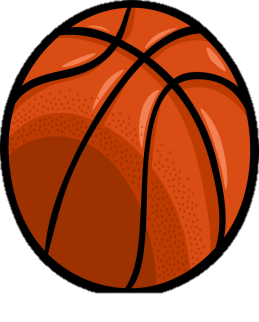 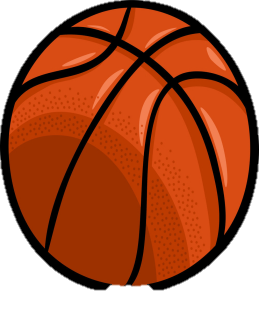 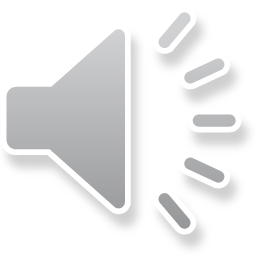 next
64
56
48
46
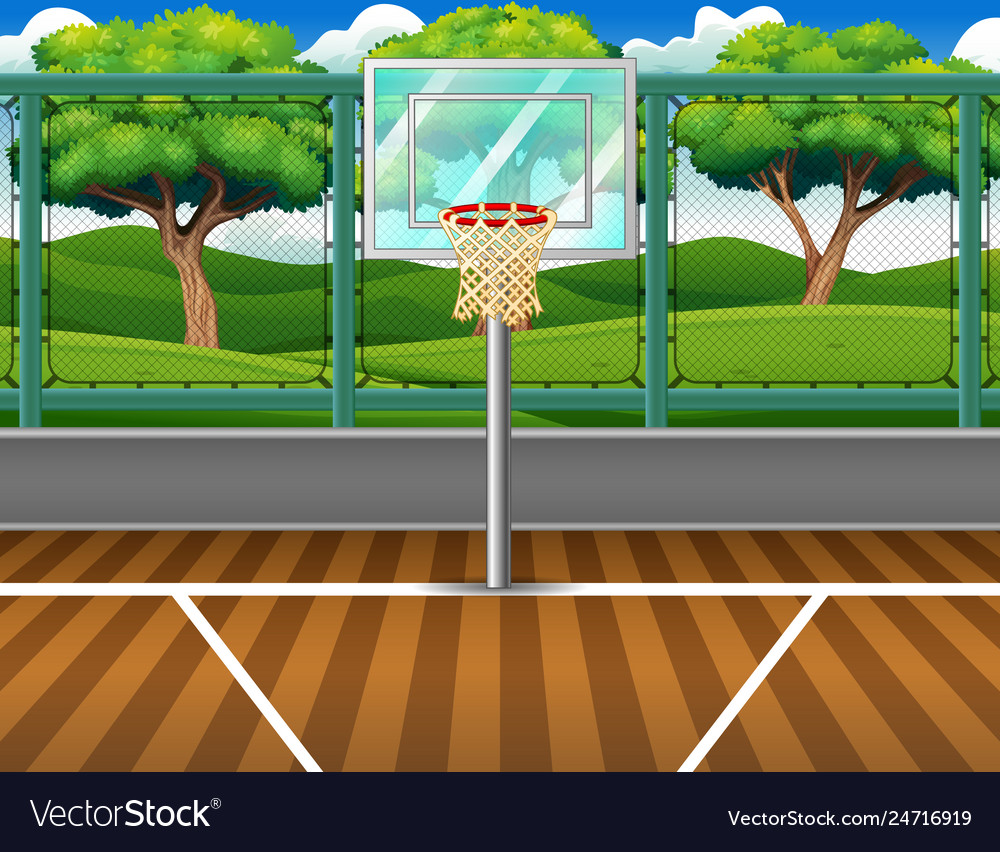 37 x 5 =
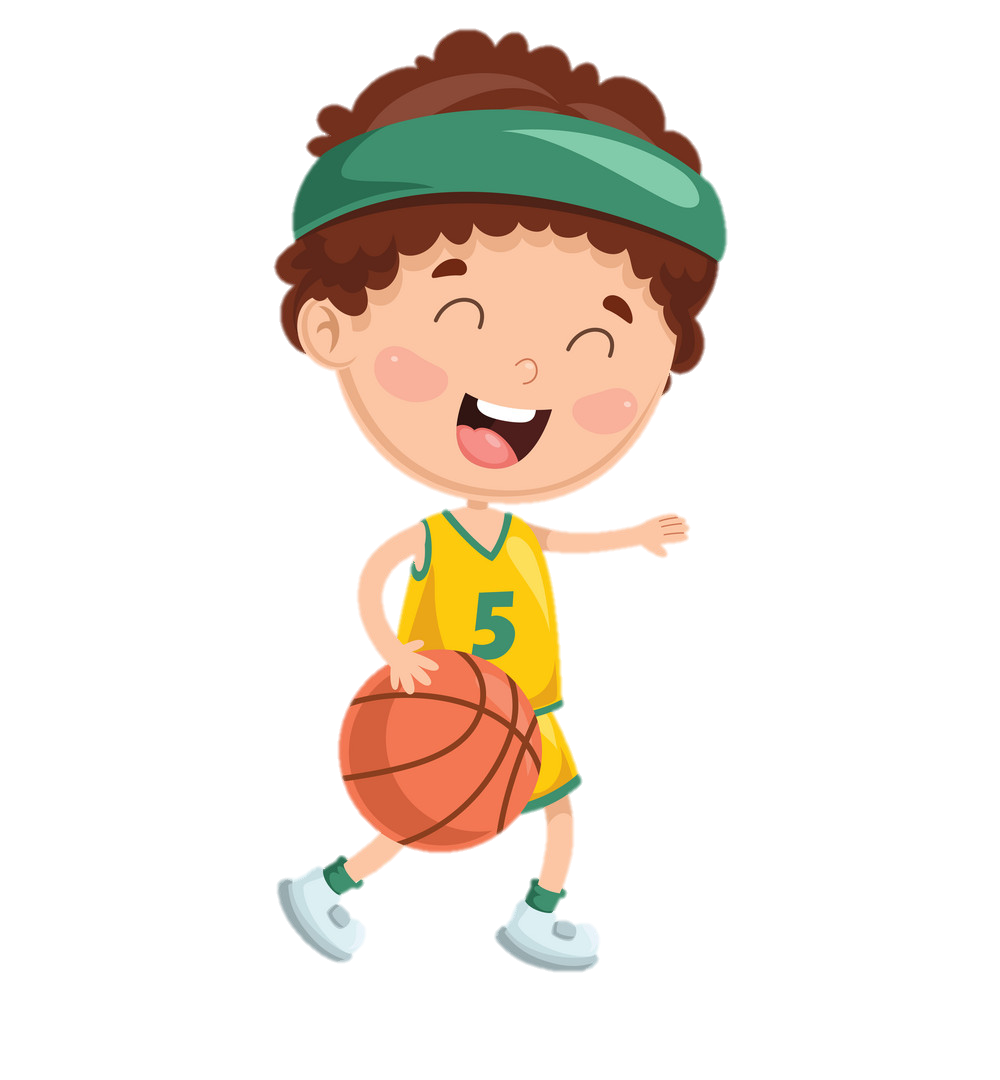 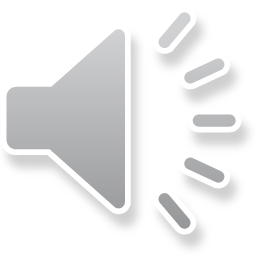 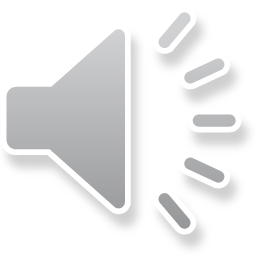 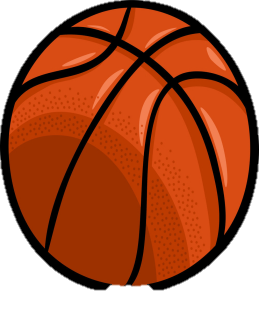 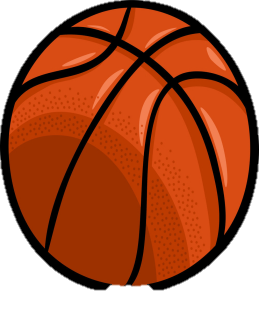 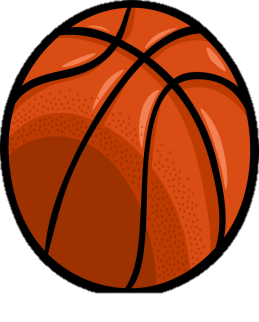 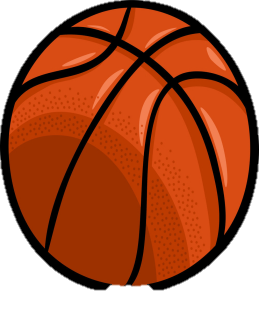 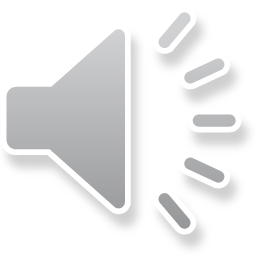 next
165
175
195
185
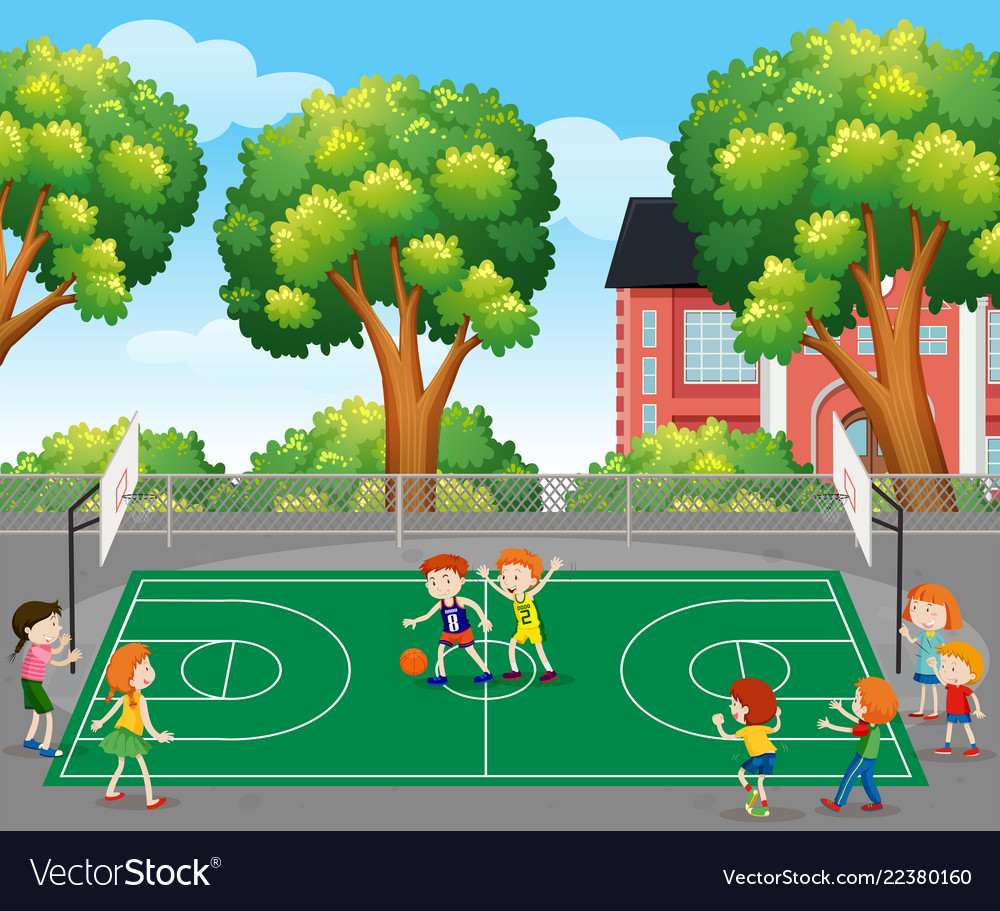 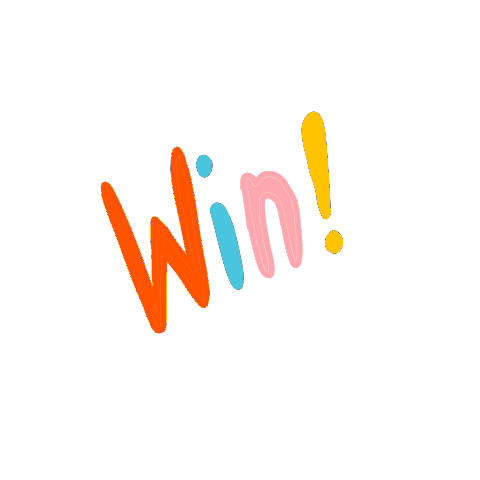 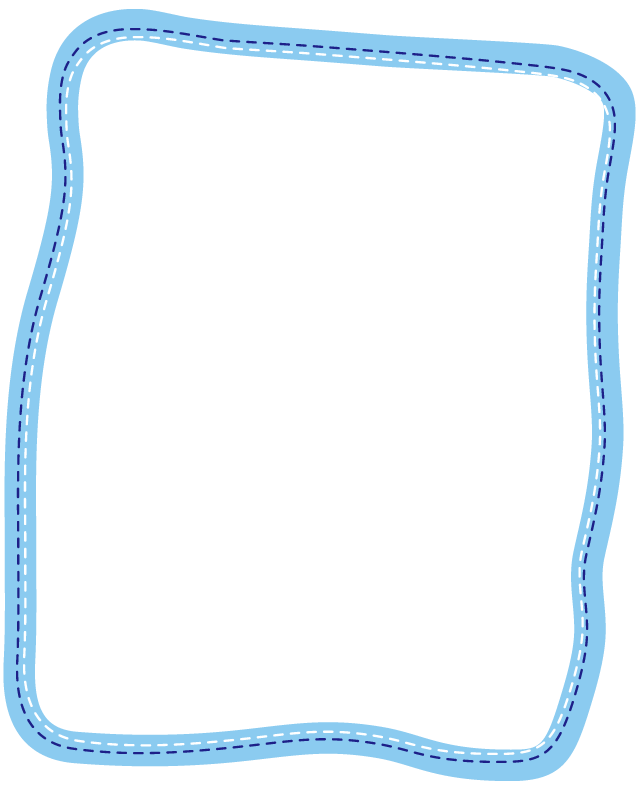 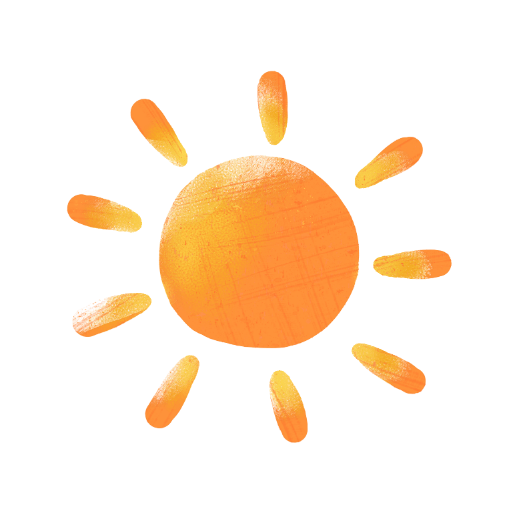 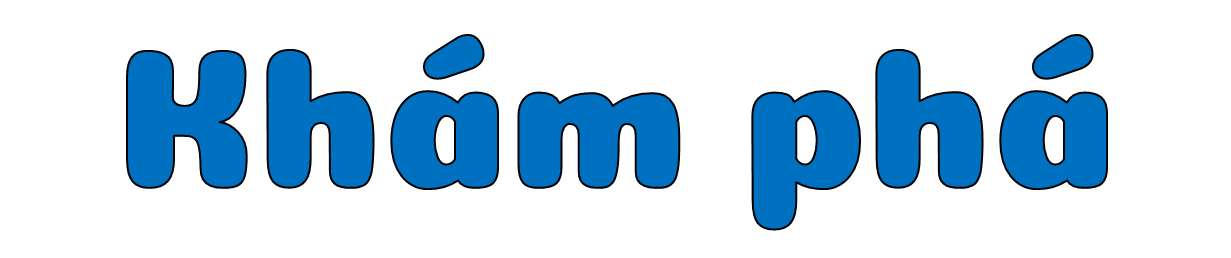 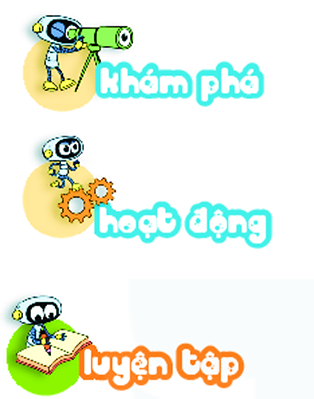 Mỗi tháp hình được xếp từ 140 khối cầu
Để xếp 2 tháp hình như vậy thì cần bao nhiêu khối cầu?
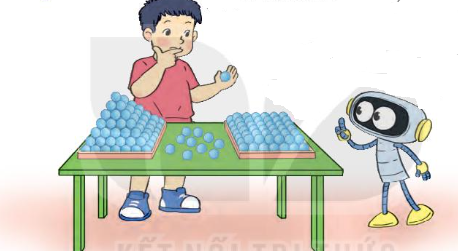 a)
140 x 2 = ?
2 nhân 0 bằng 0, viết 0
140
x
2 nhân 4 bằng 8, viết 8
2
2
8
0
2 nhân 1 bằng 2, viết 2
140 x 2 = 280
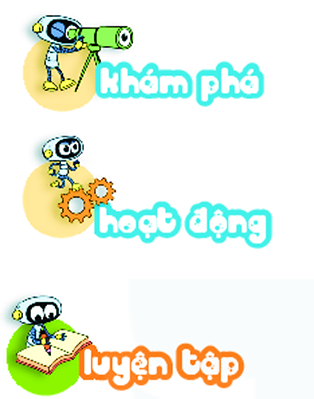 b)
215 x 4 = ?
4 nhân 5 bằng 20, viết 0, nhớ 2
4 nhân 1 bằng 4, thêm 2 bằng 6 viết 6
8
6
0
4 nhân 2 bằng 8, viết 8
215 x 4 = 860
215
x
4
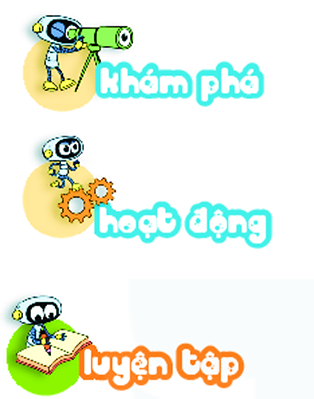 Tính
1
312
    3
203
    4
427
    2
131
    5
x
x
x
x
6
5
5
8
1
2
8
5
4
9
3
6
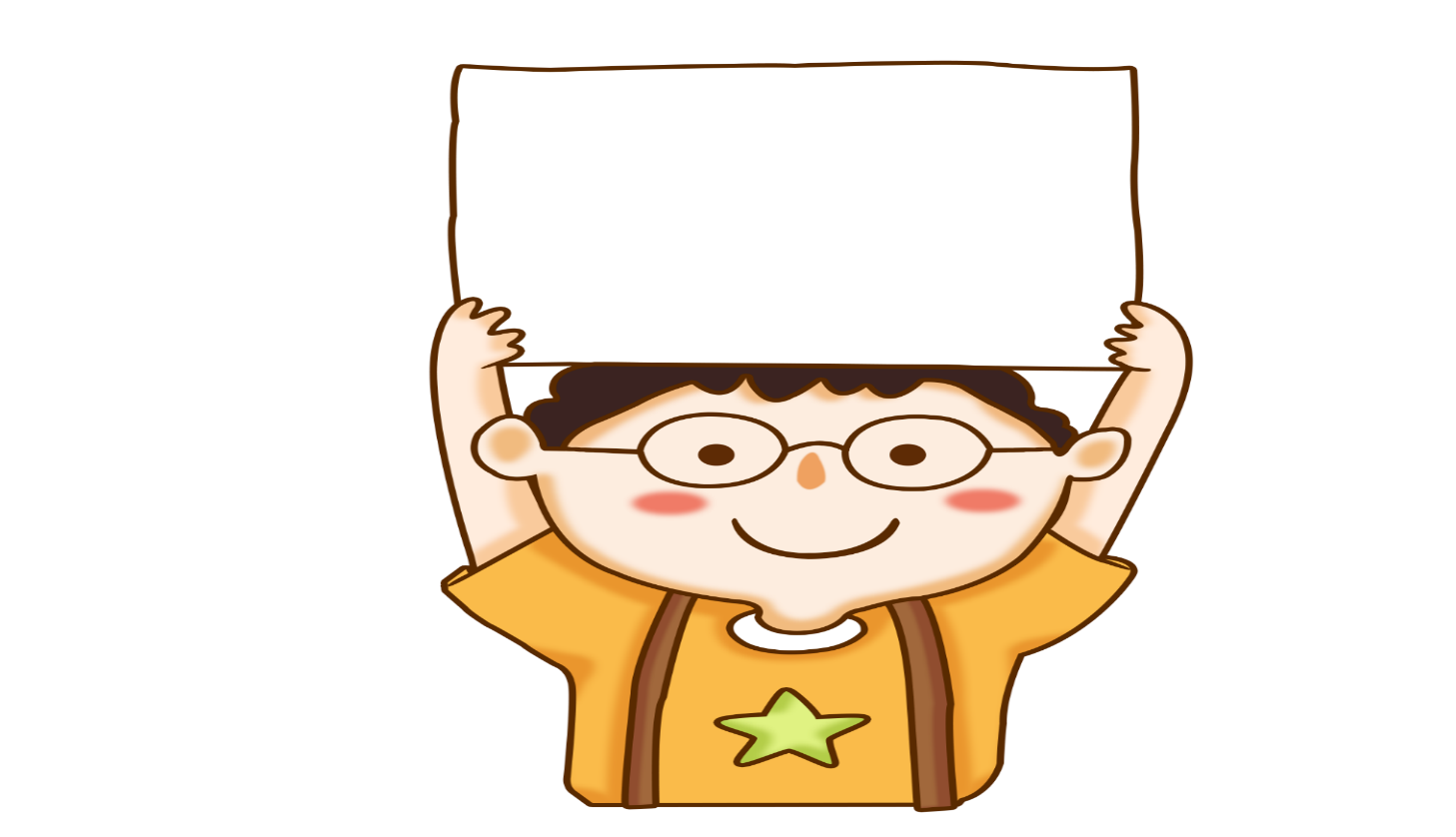 Làm vào bảng con nhóm
Đặt tính và tính
2
162 x 4
243 x 2
250 x 3
108 x 5
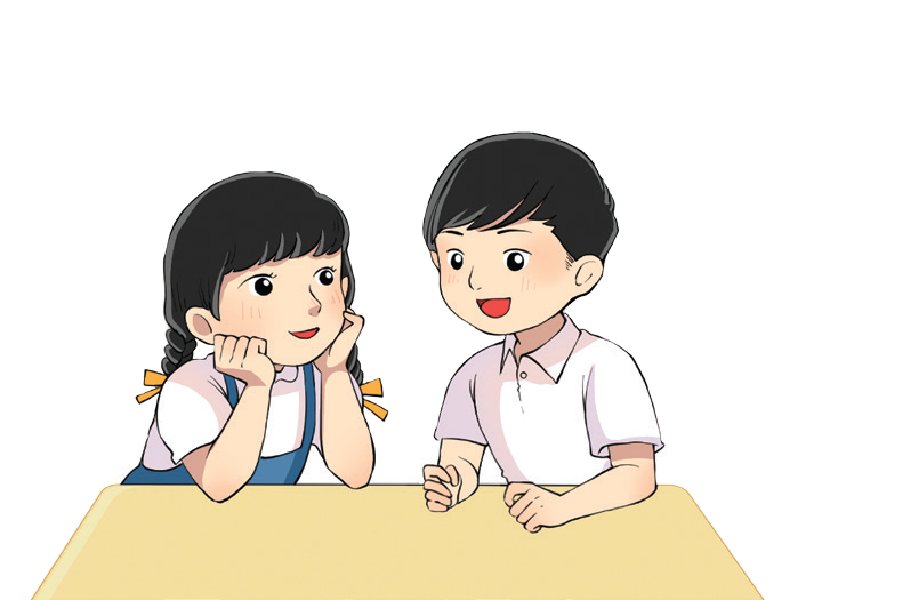 Thảo luận nhóm
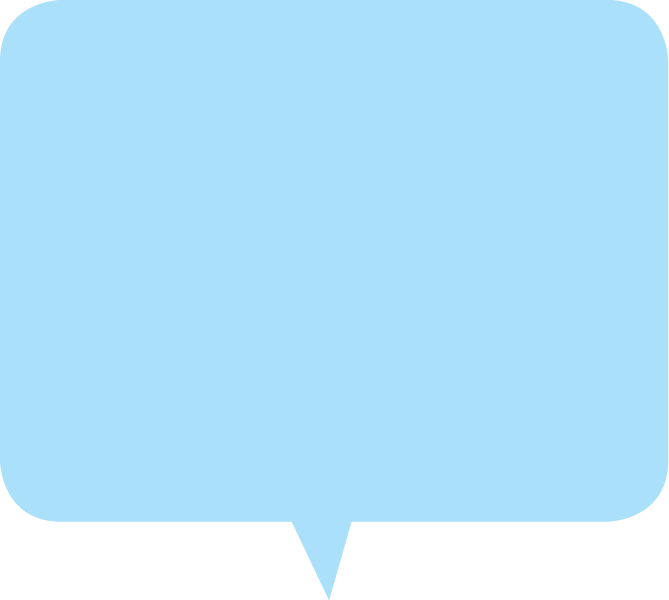 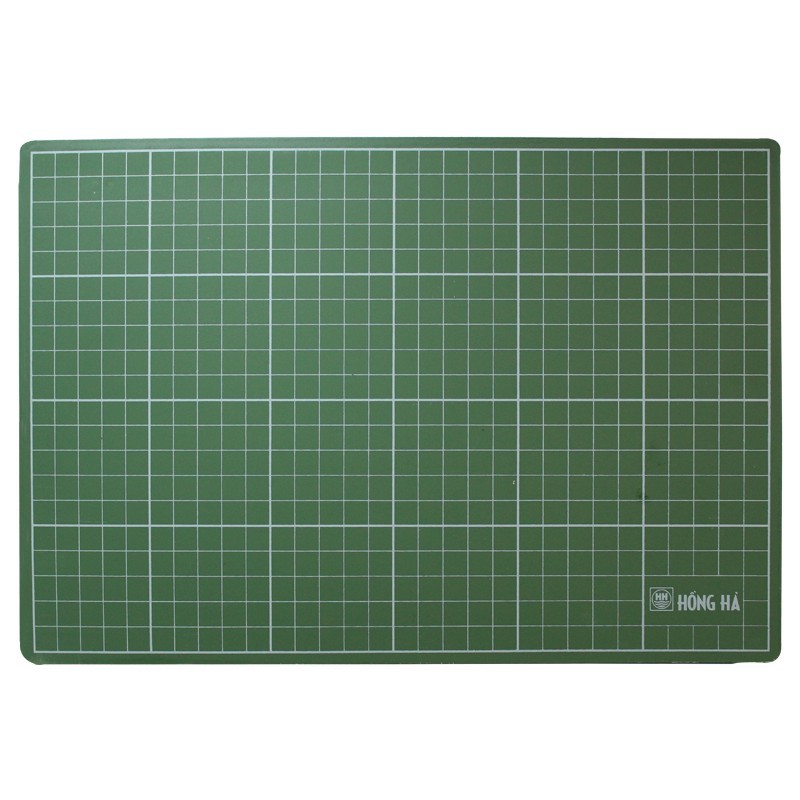 242
250
162
108
x
x
x
x
2
3
4
5
8
4
6
5
4
7
4
0
6
5
8
0
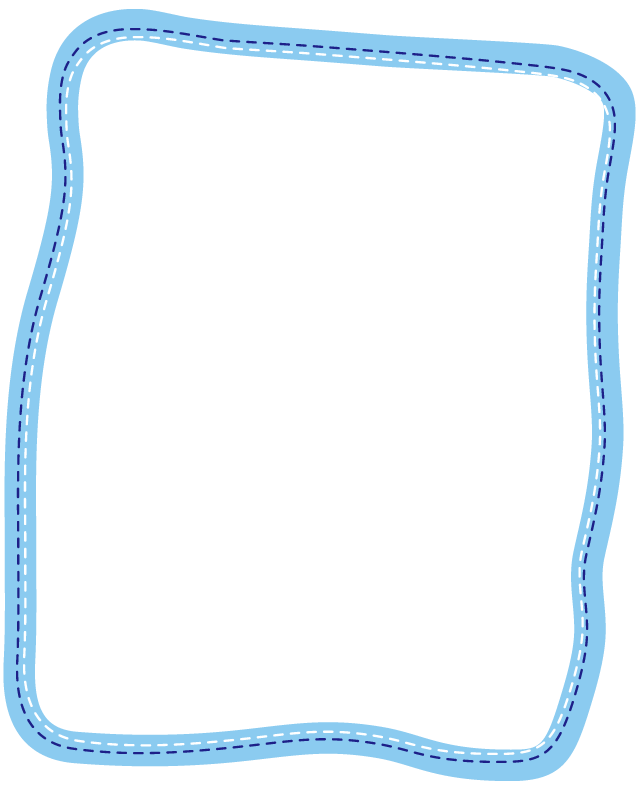 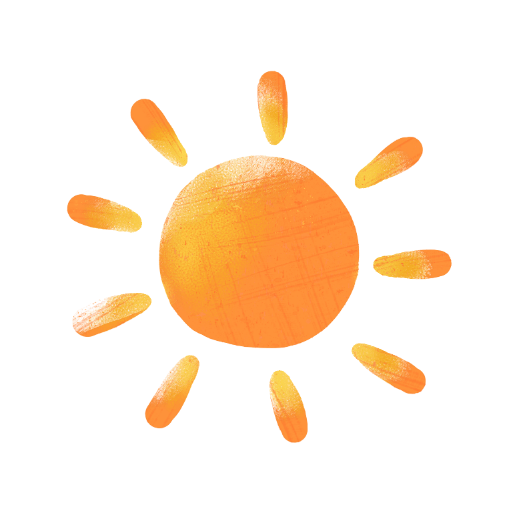 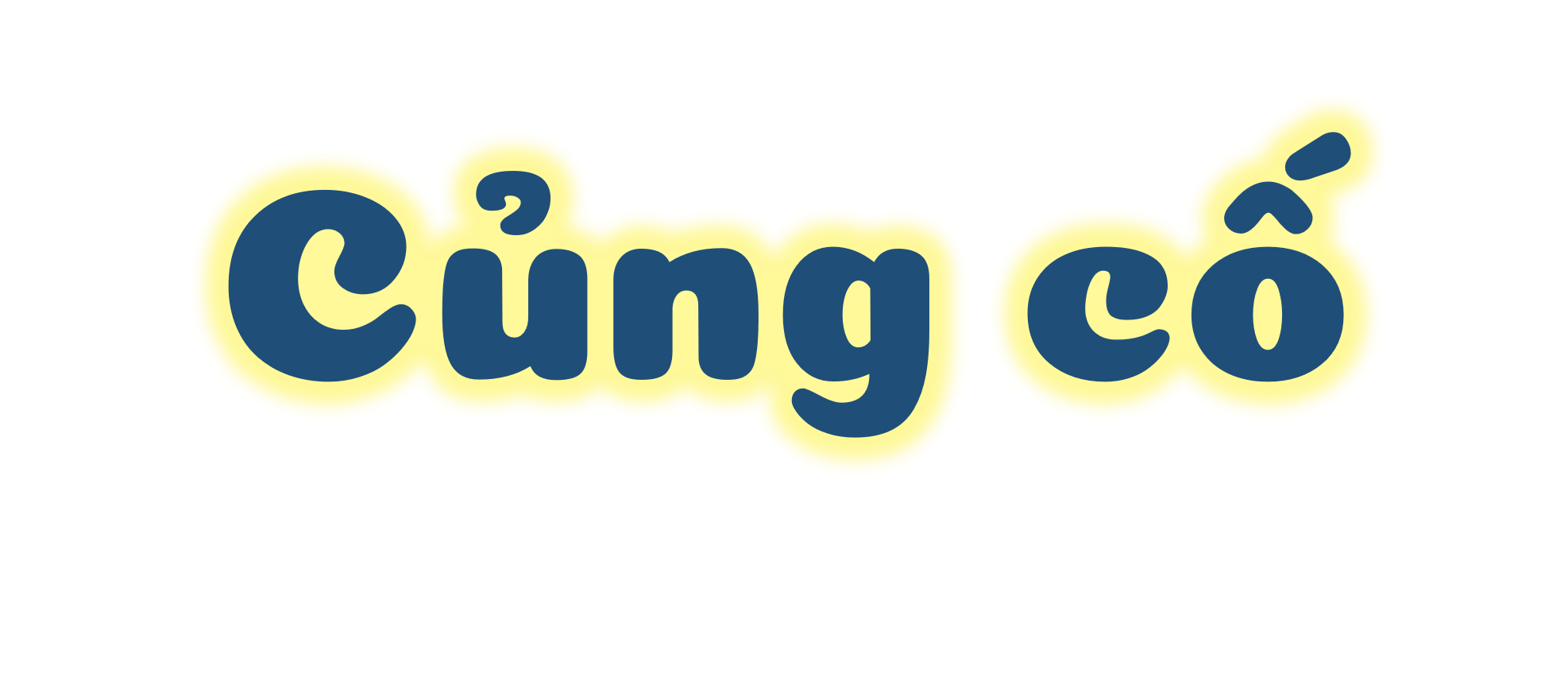 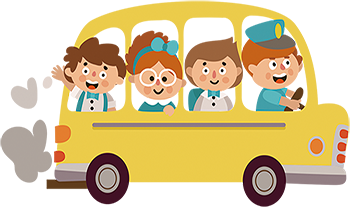 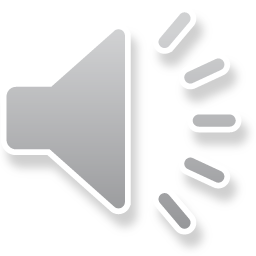 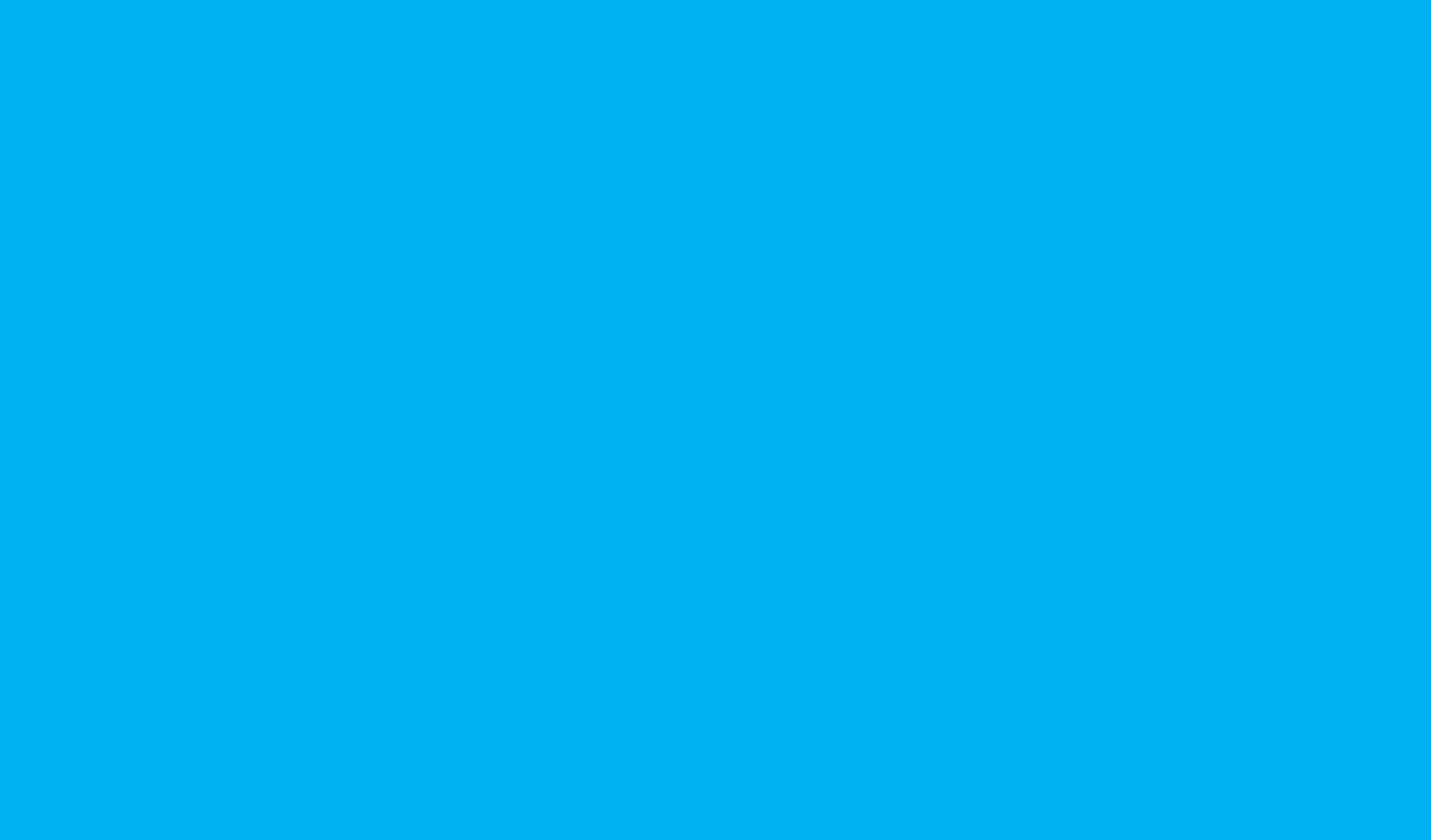 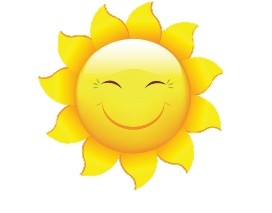 Hoa Mặt Trời
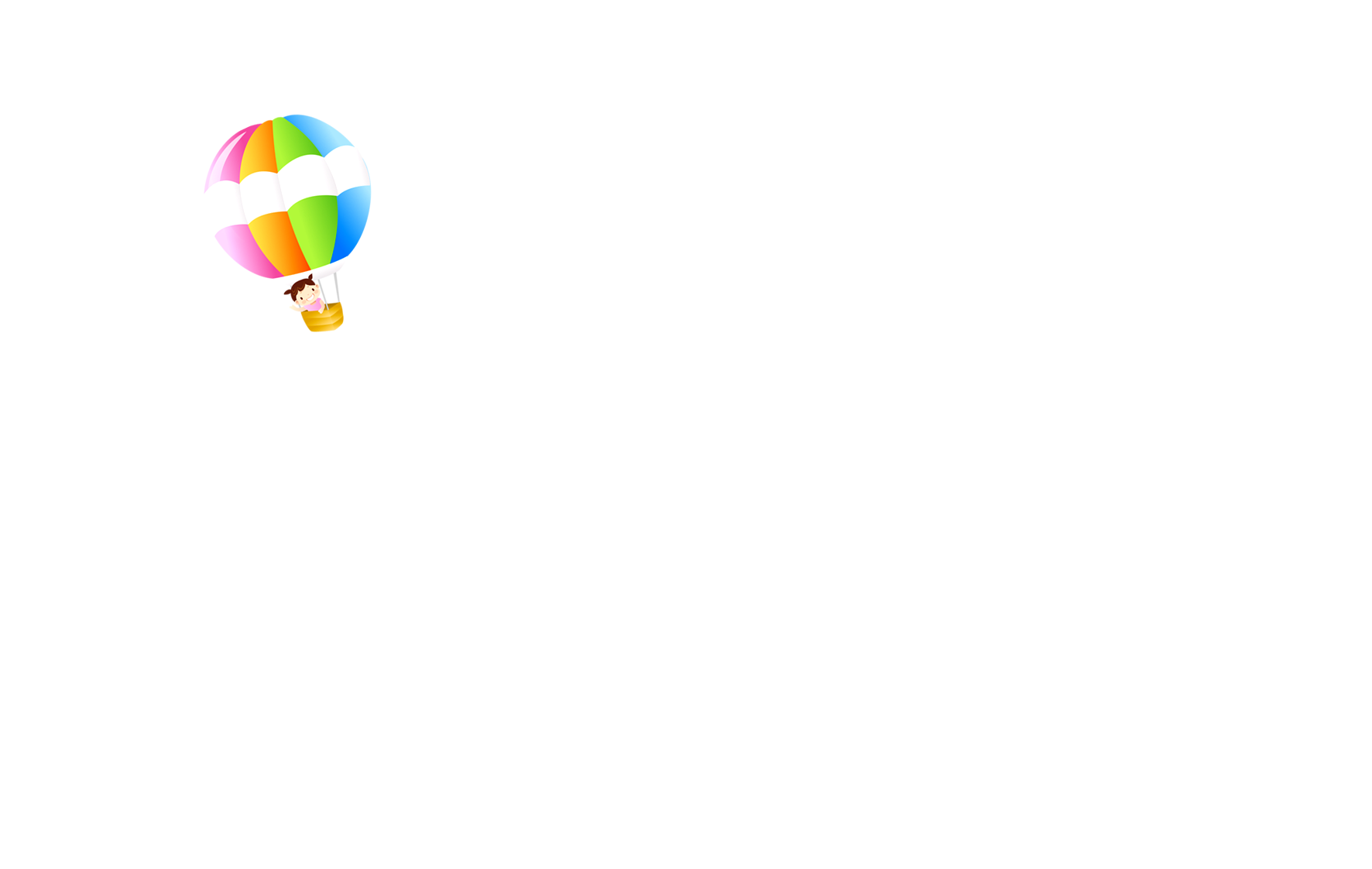 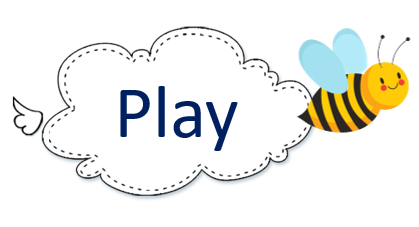 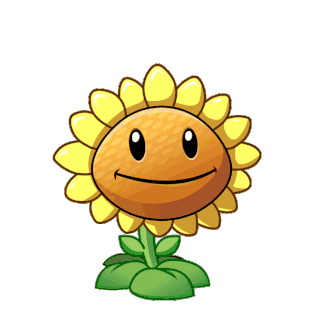 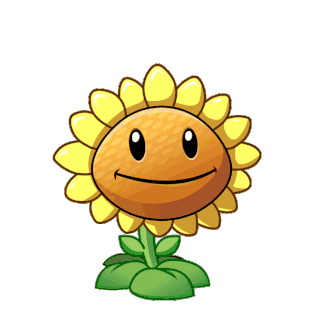 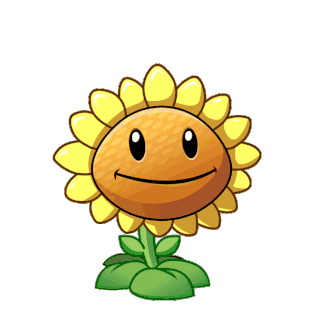 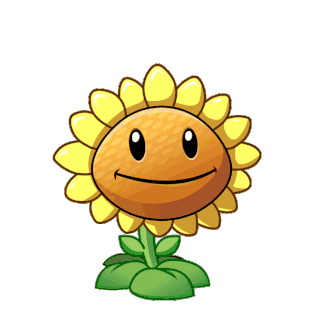 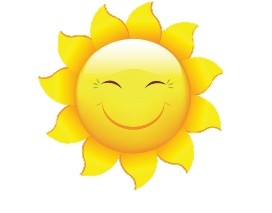 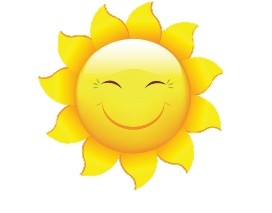 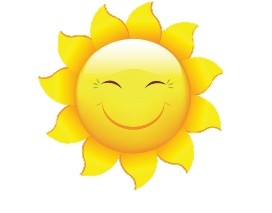 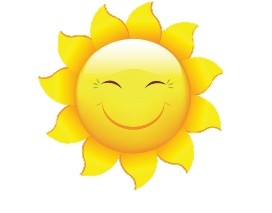 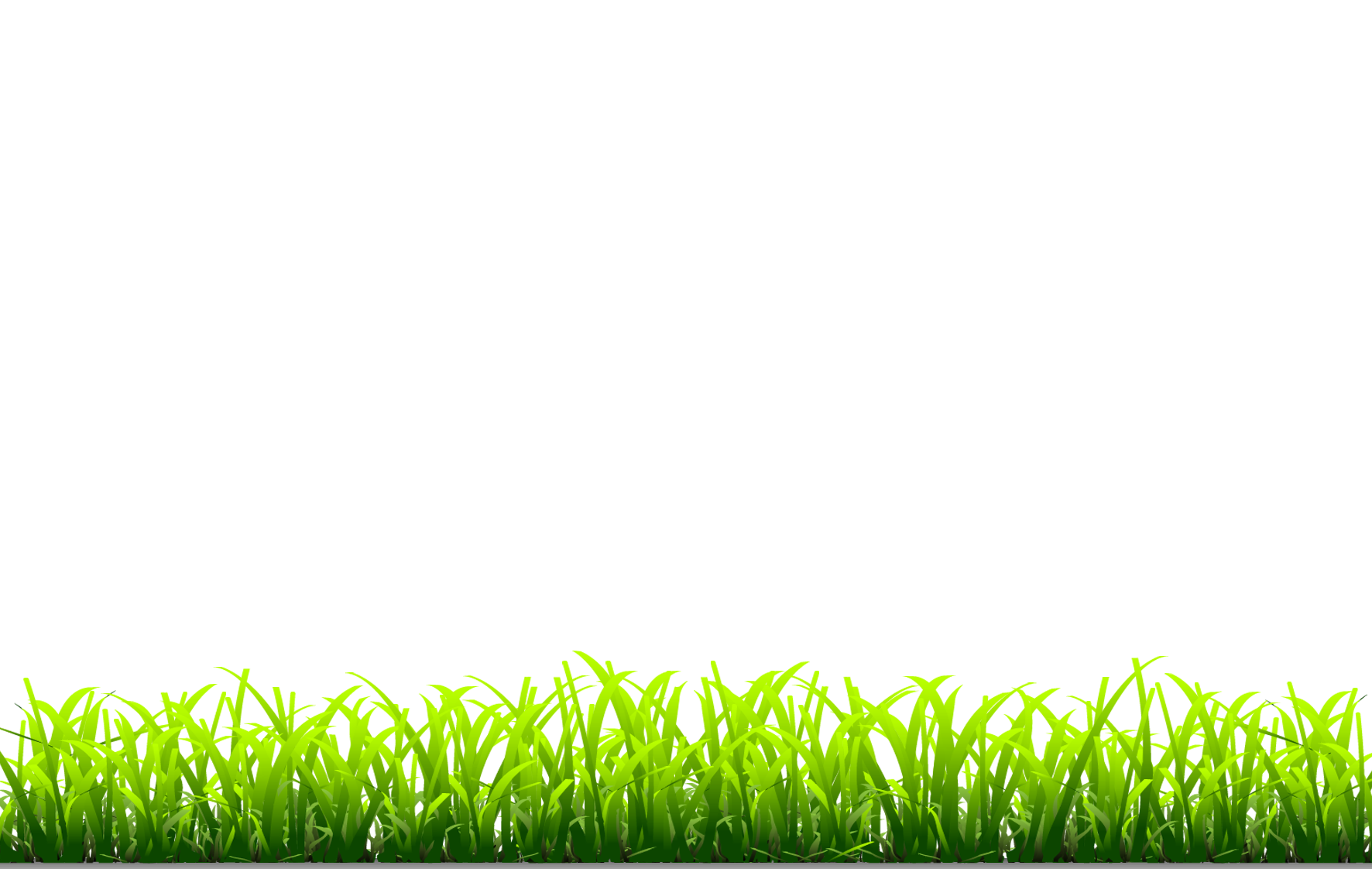 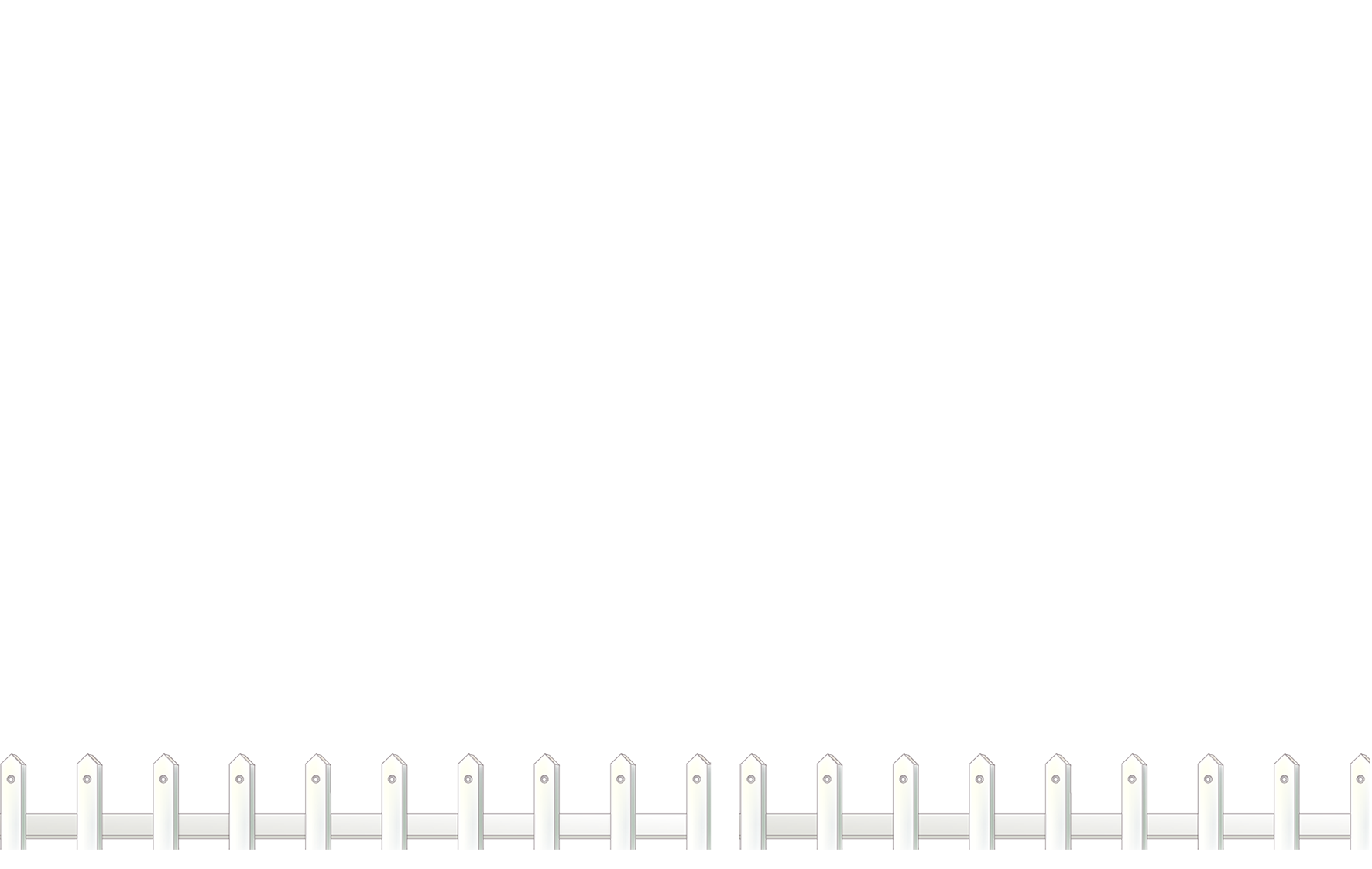 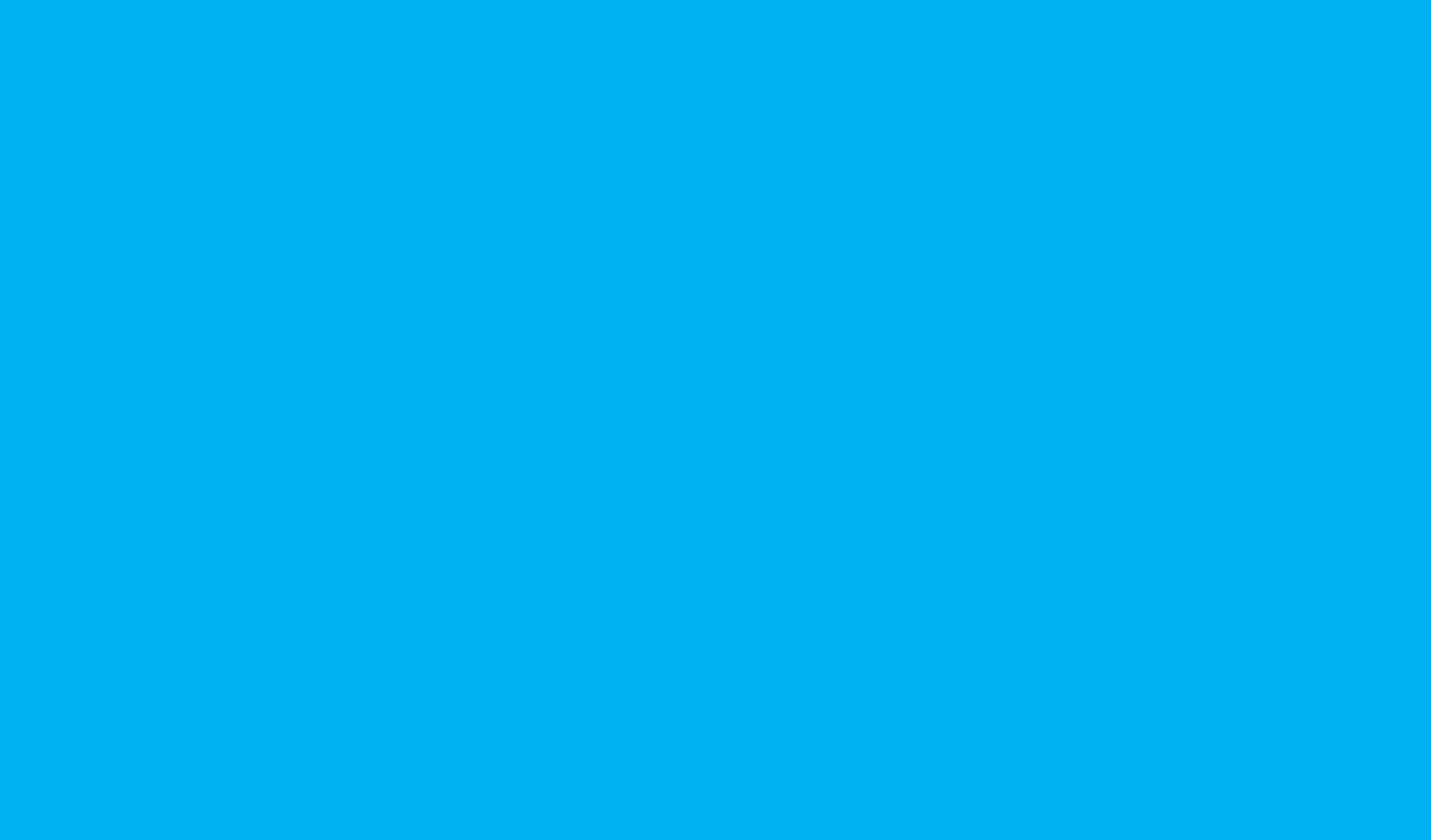 105 x 2 = ?
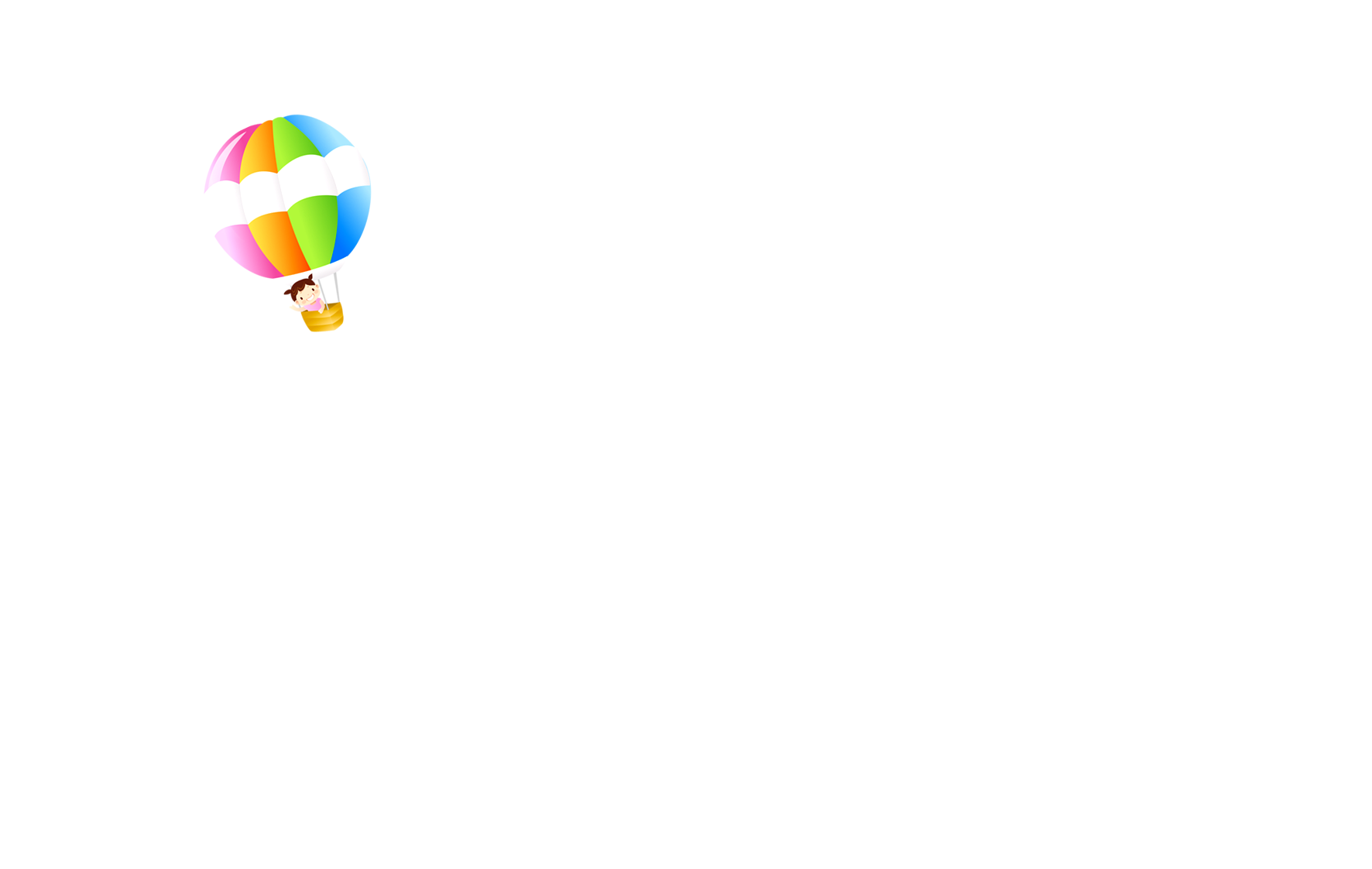 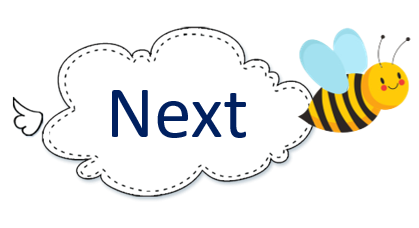 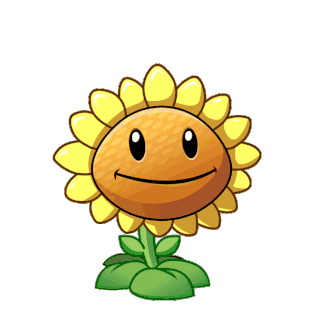 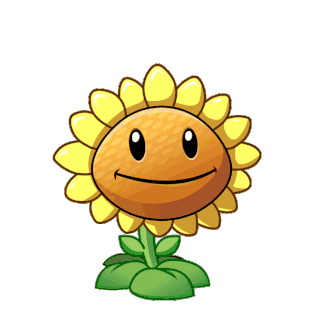 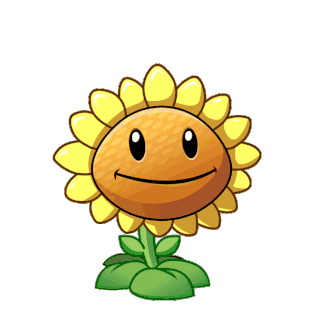 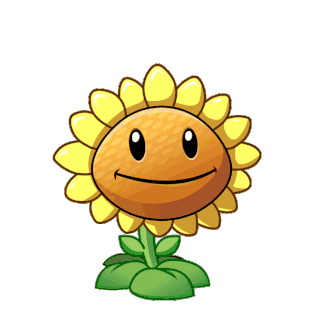 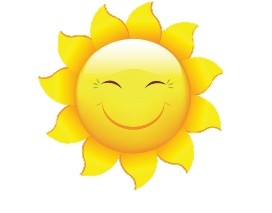 A
B
C
D
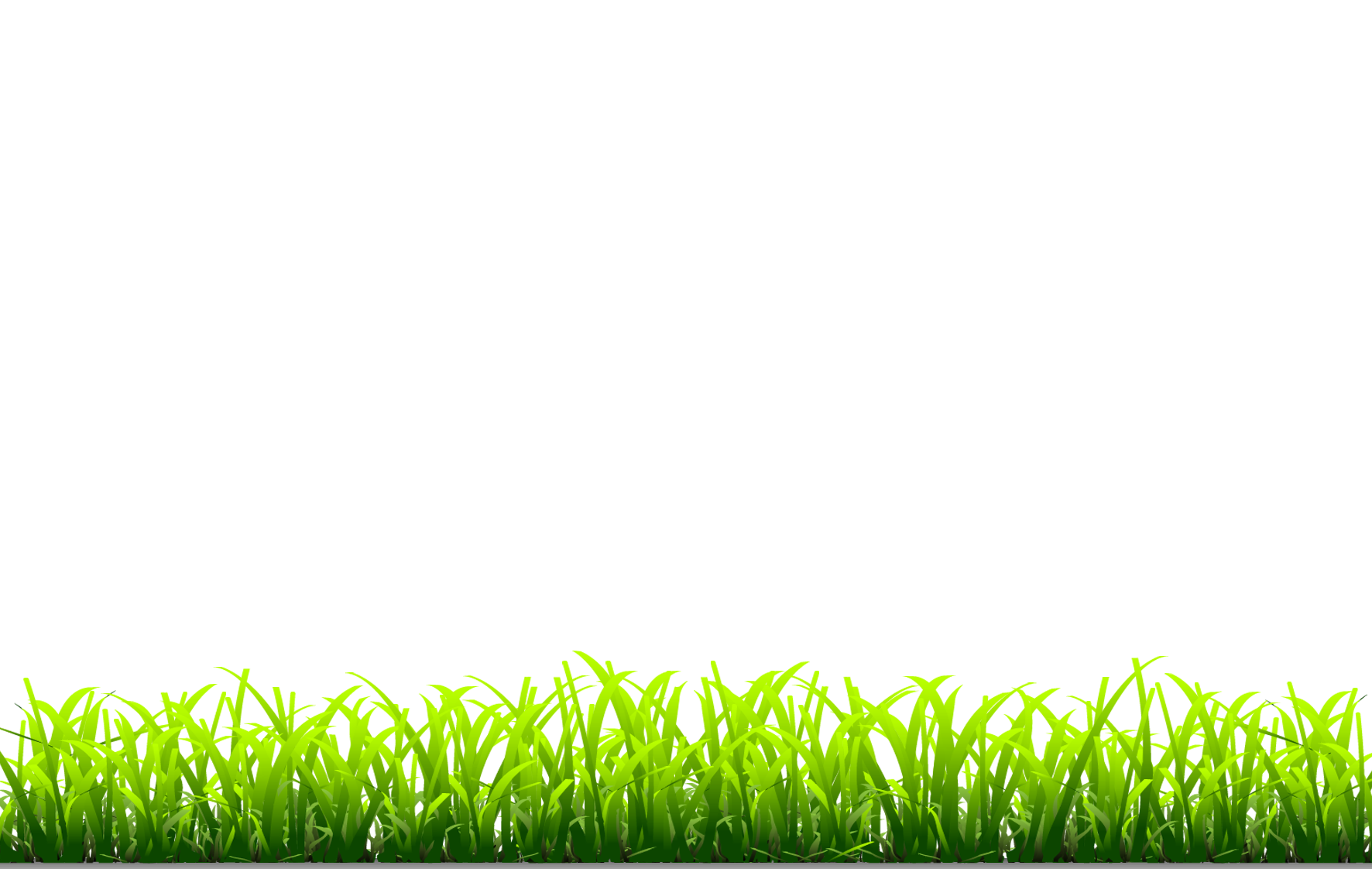 210
205
220
215
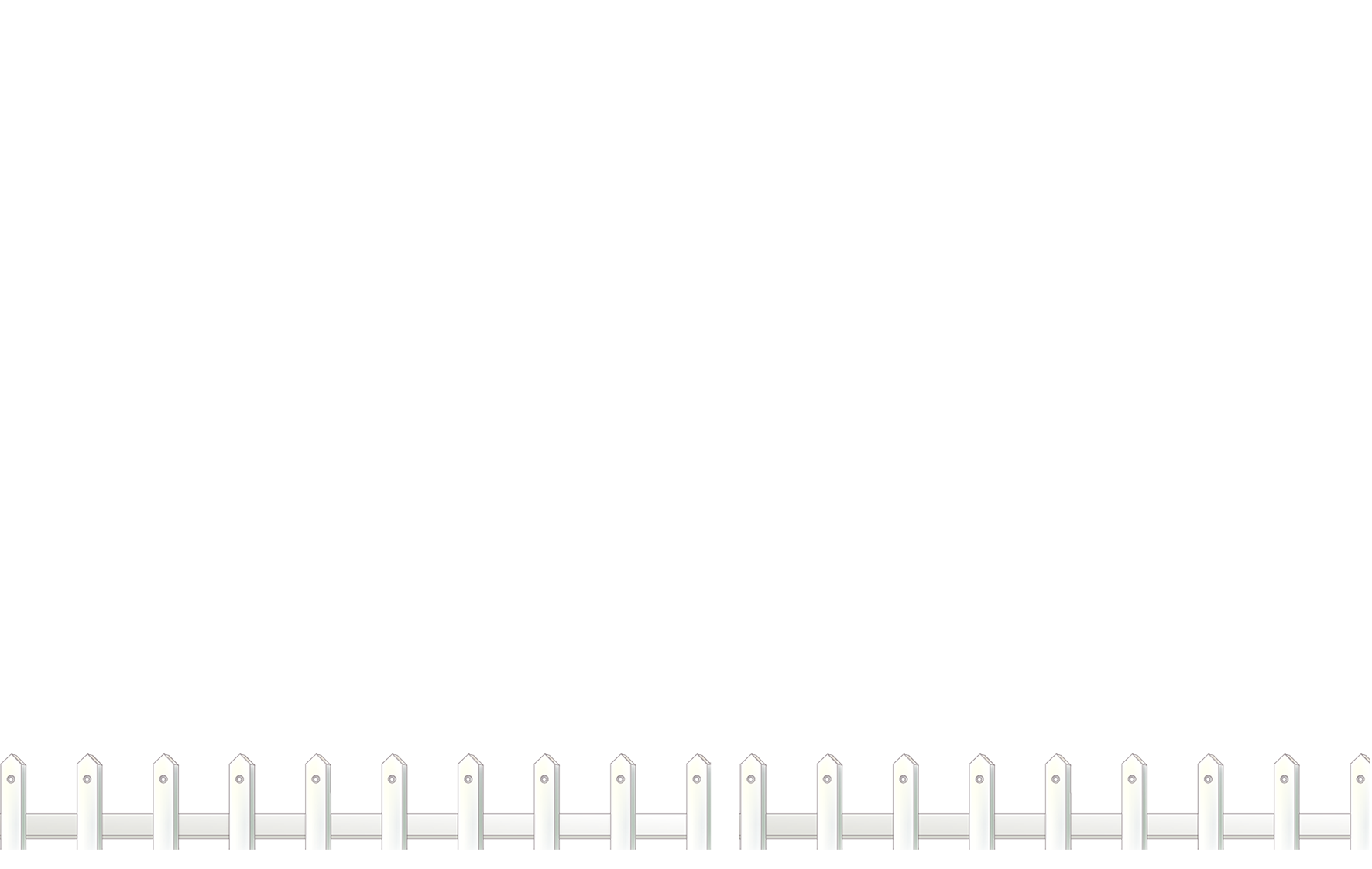 [Speaker Notes: Bấm vào bông hoa đáp án]
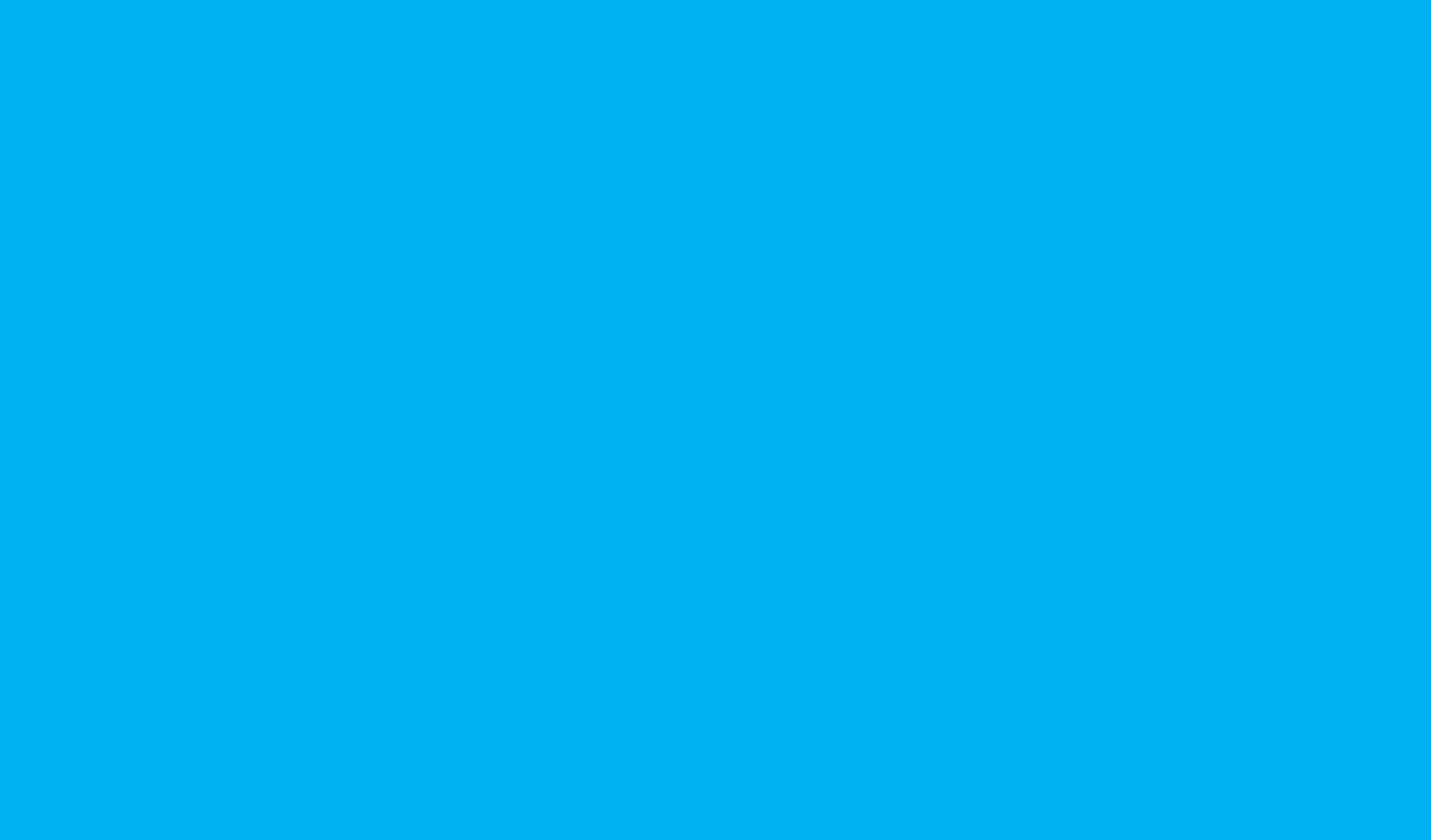 240 x 3 = ?
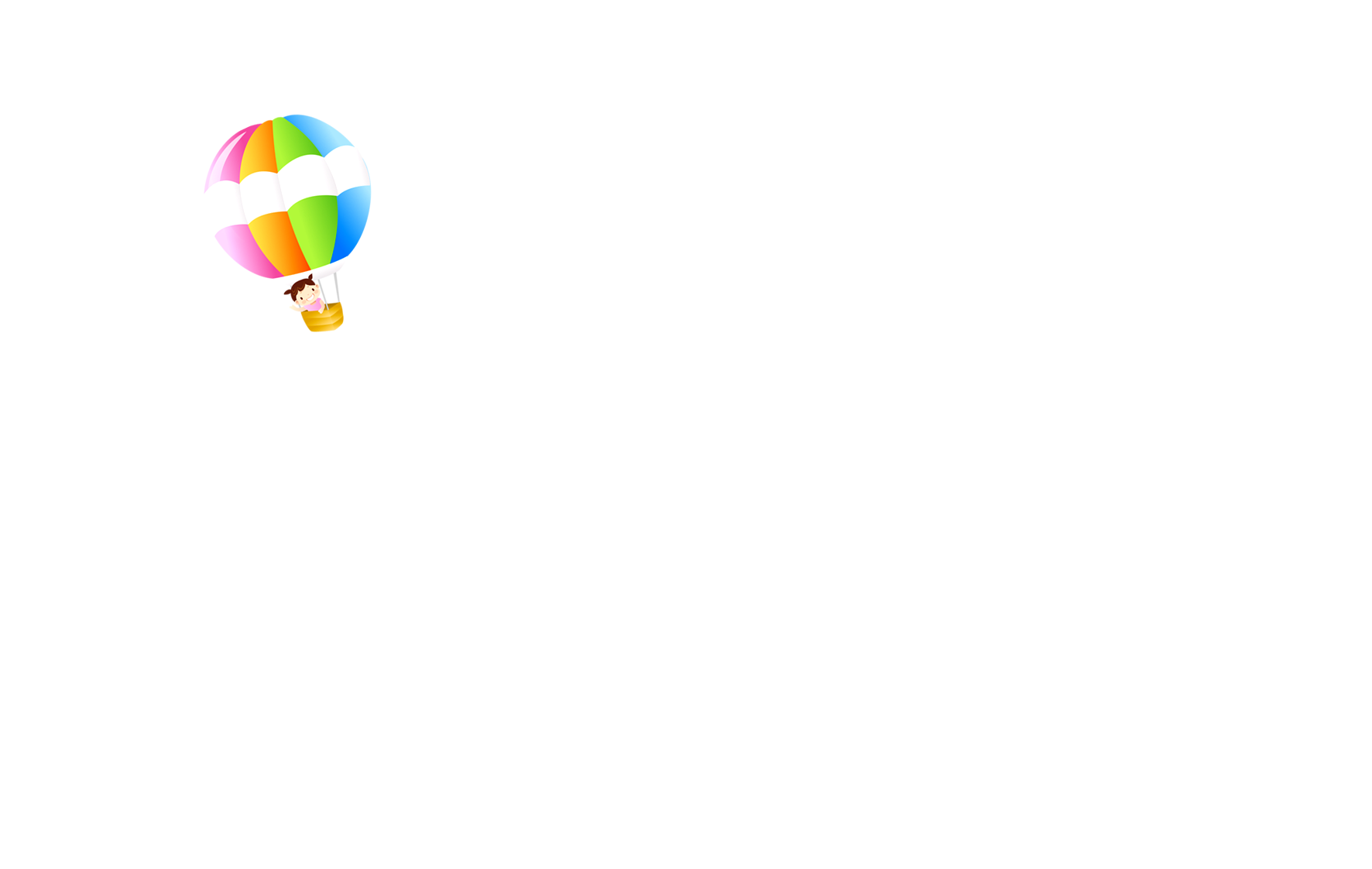 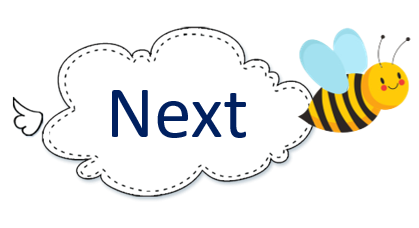 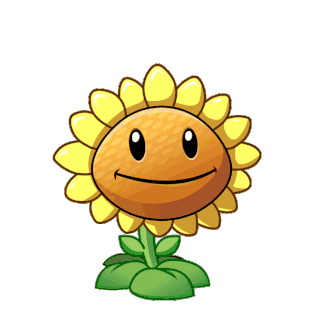 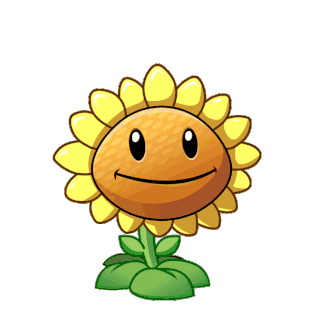 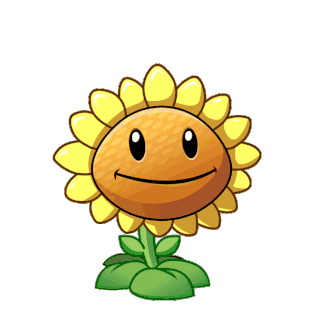 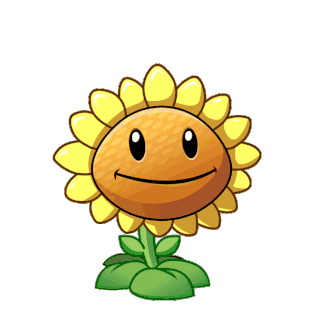 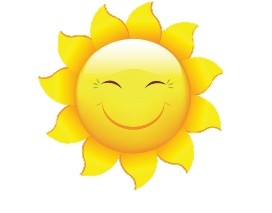 A
B
C
D
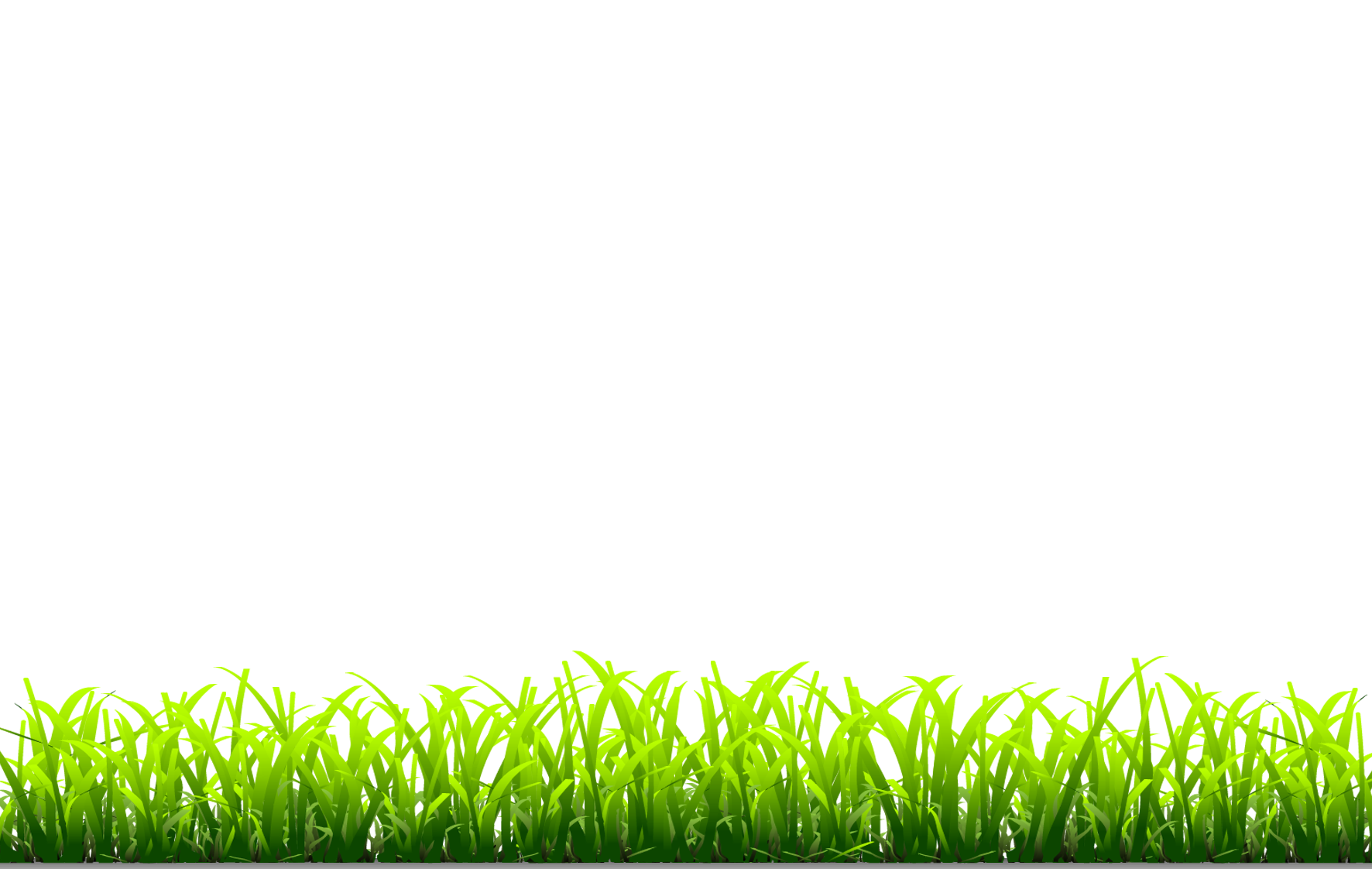 710
720
730
740
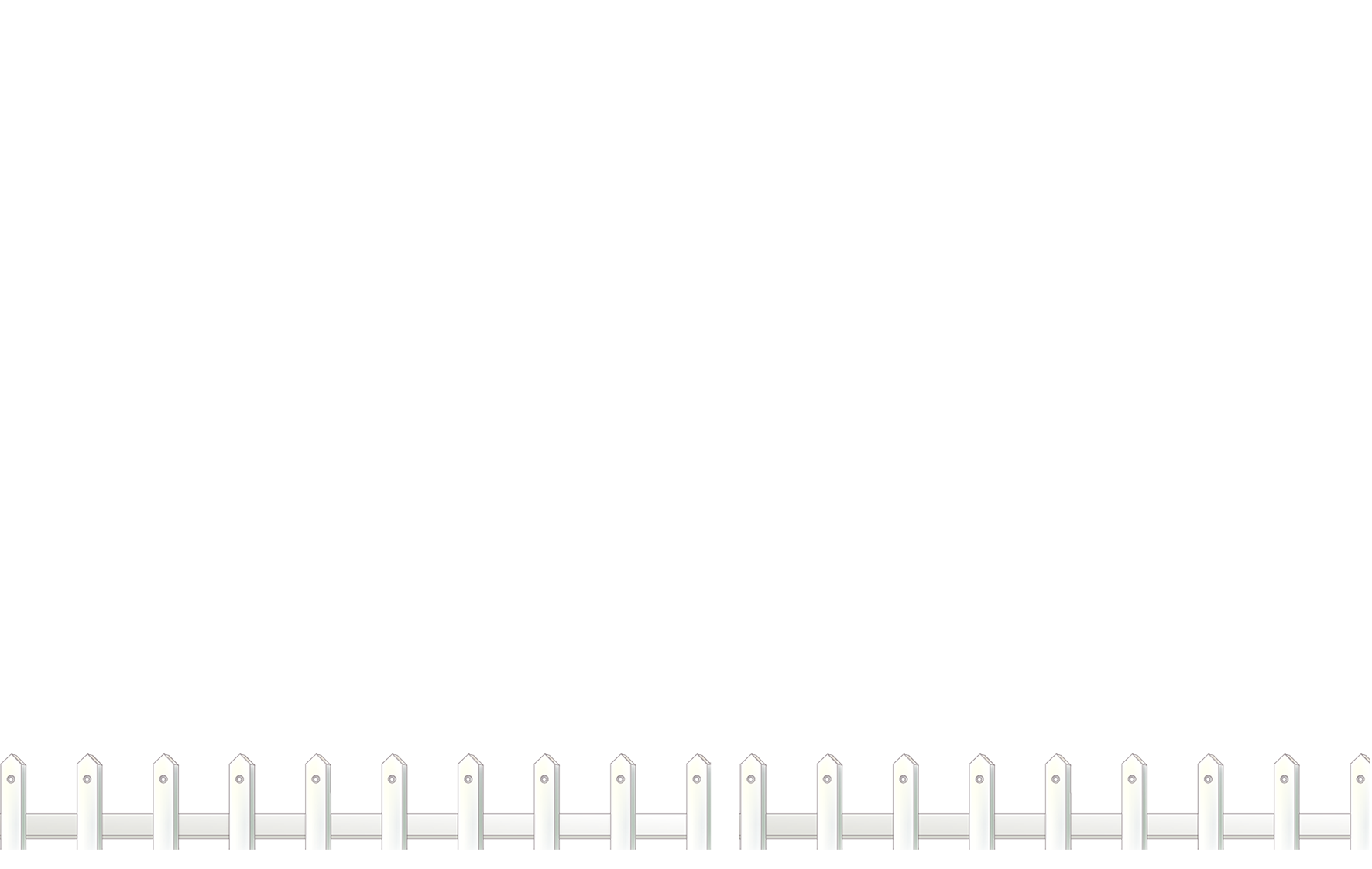 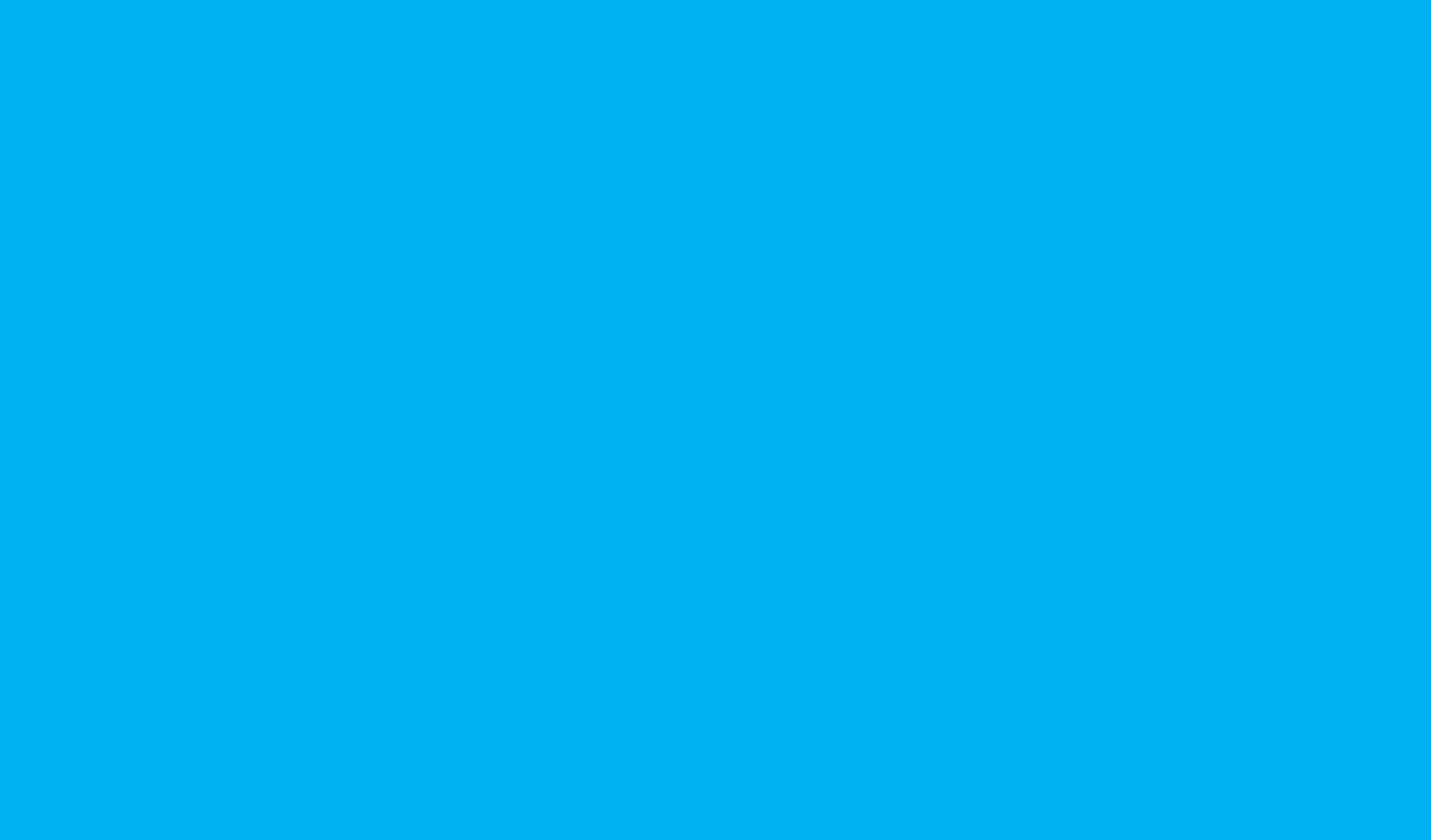 115 x 4 = 450
Đúng hay sai?
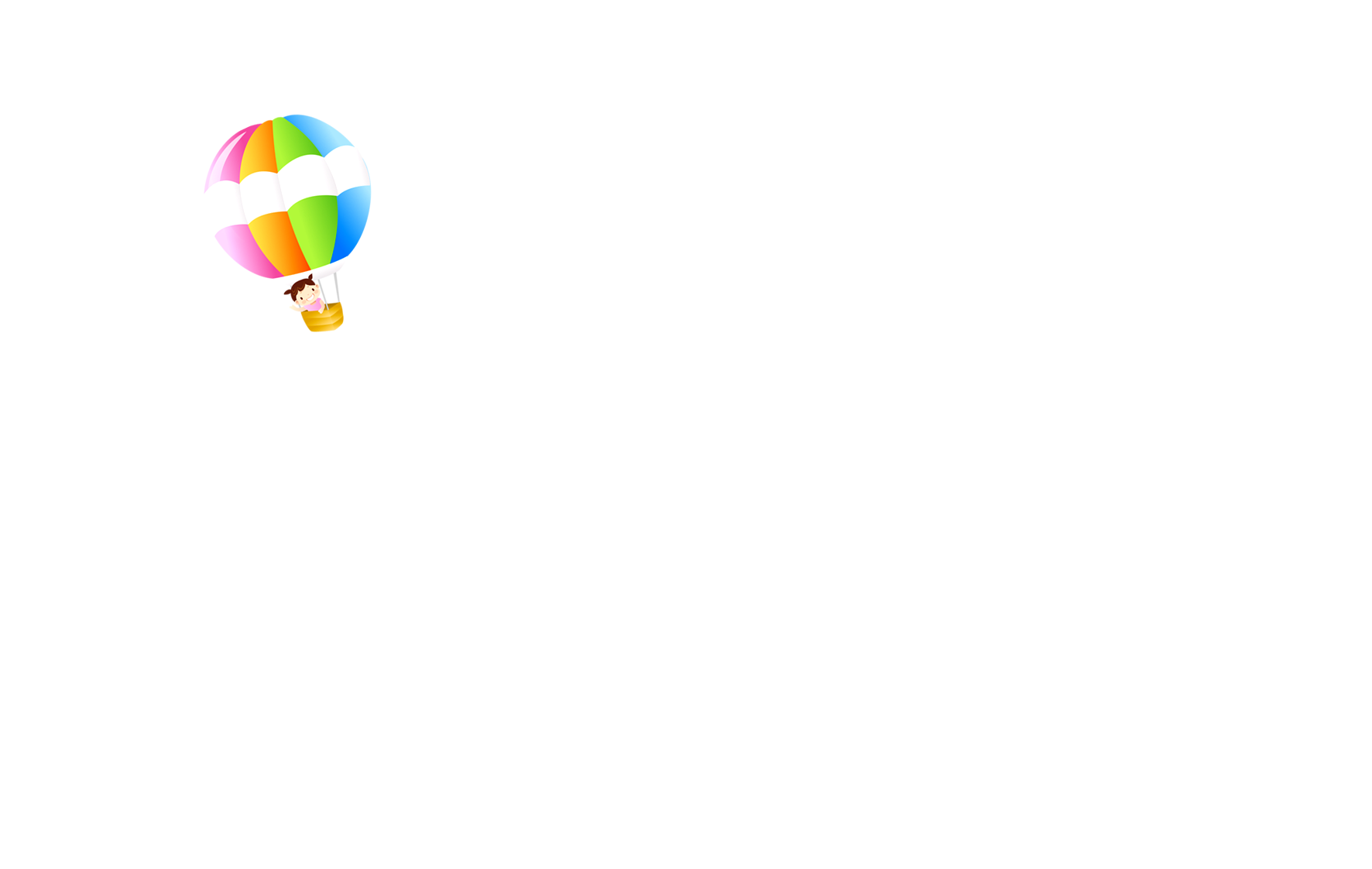 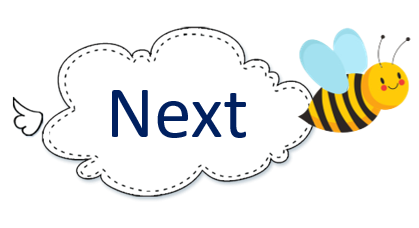 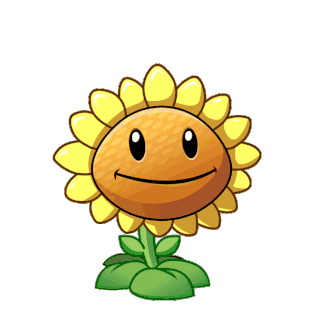 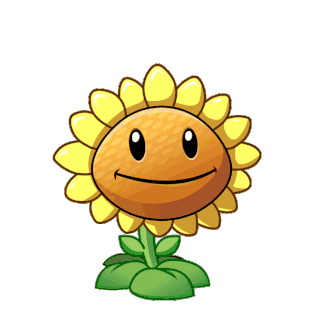 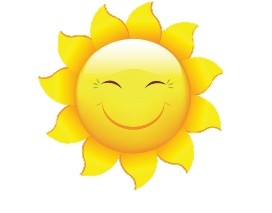 A
B
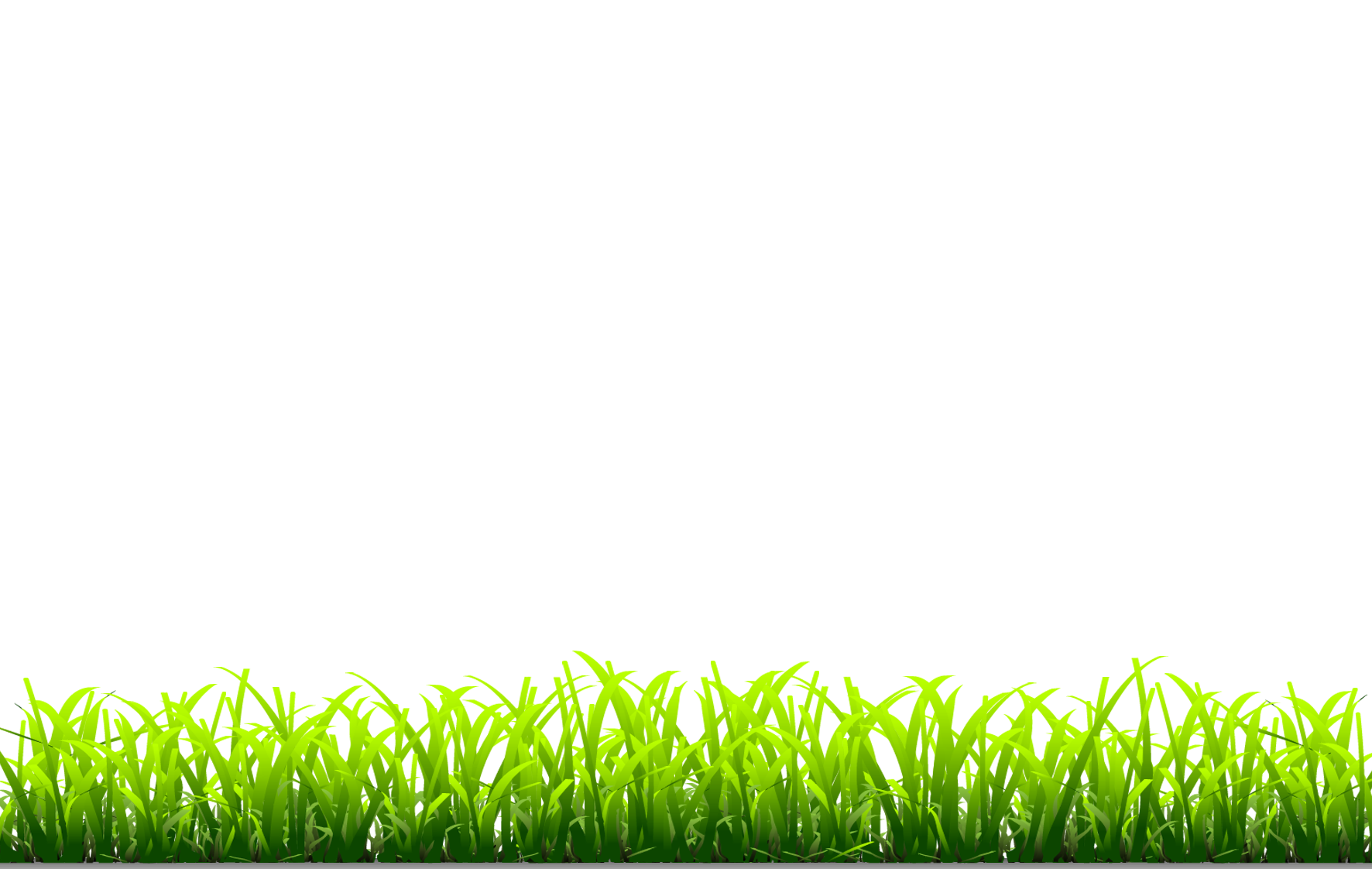 Đúng
Sai
Sai
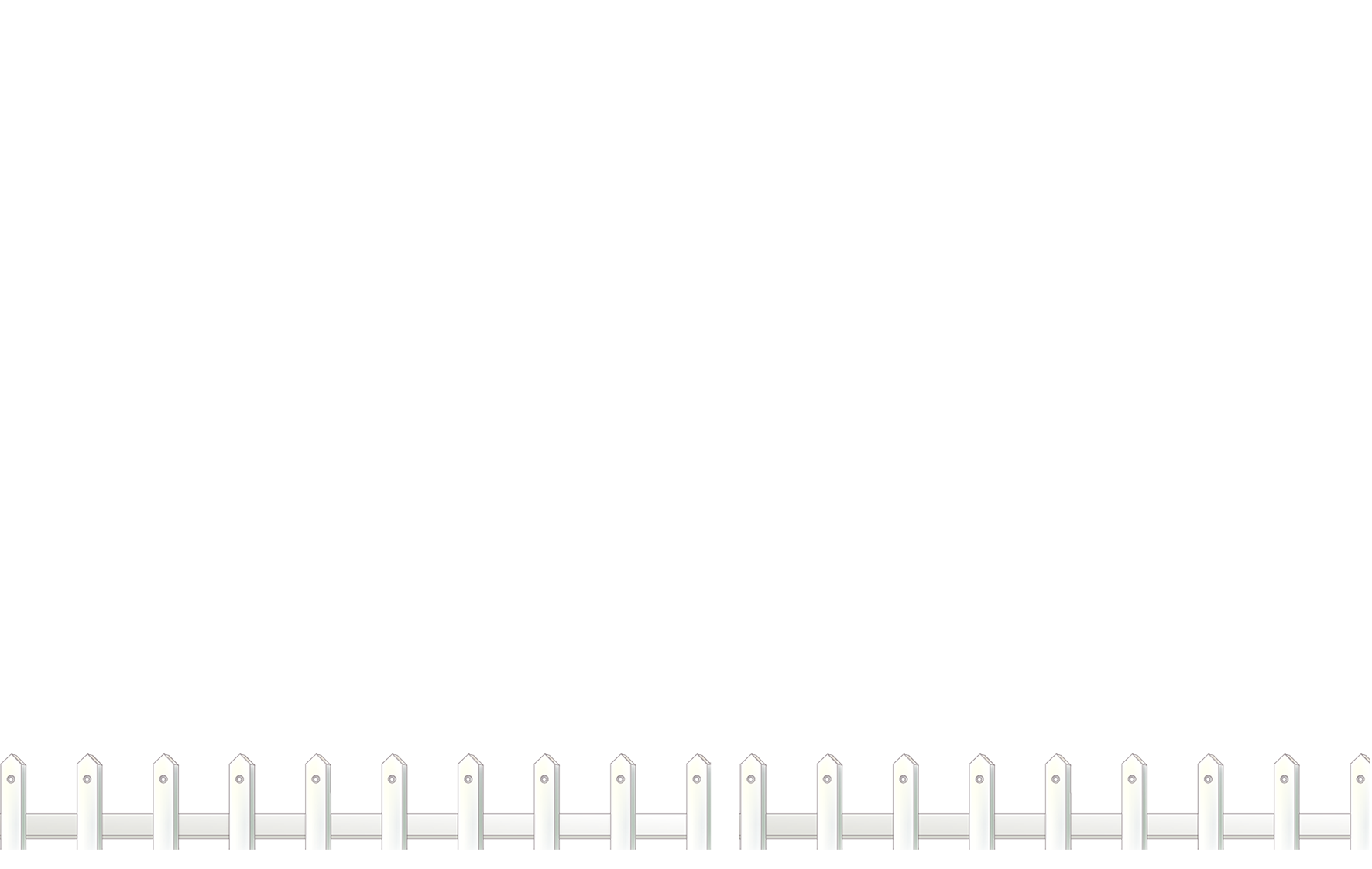 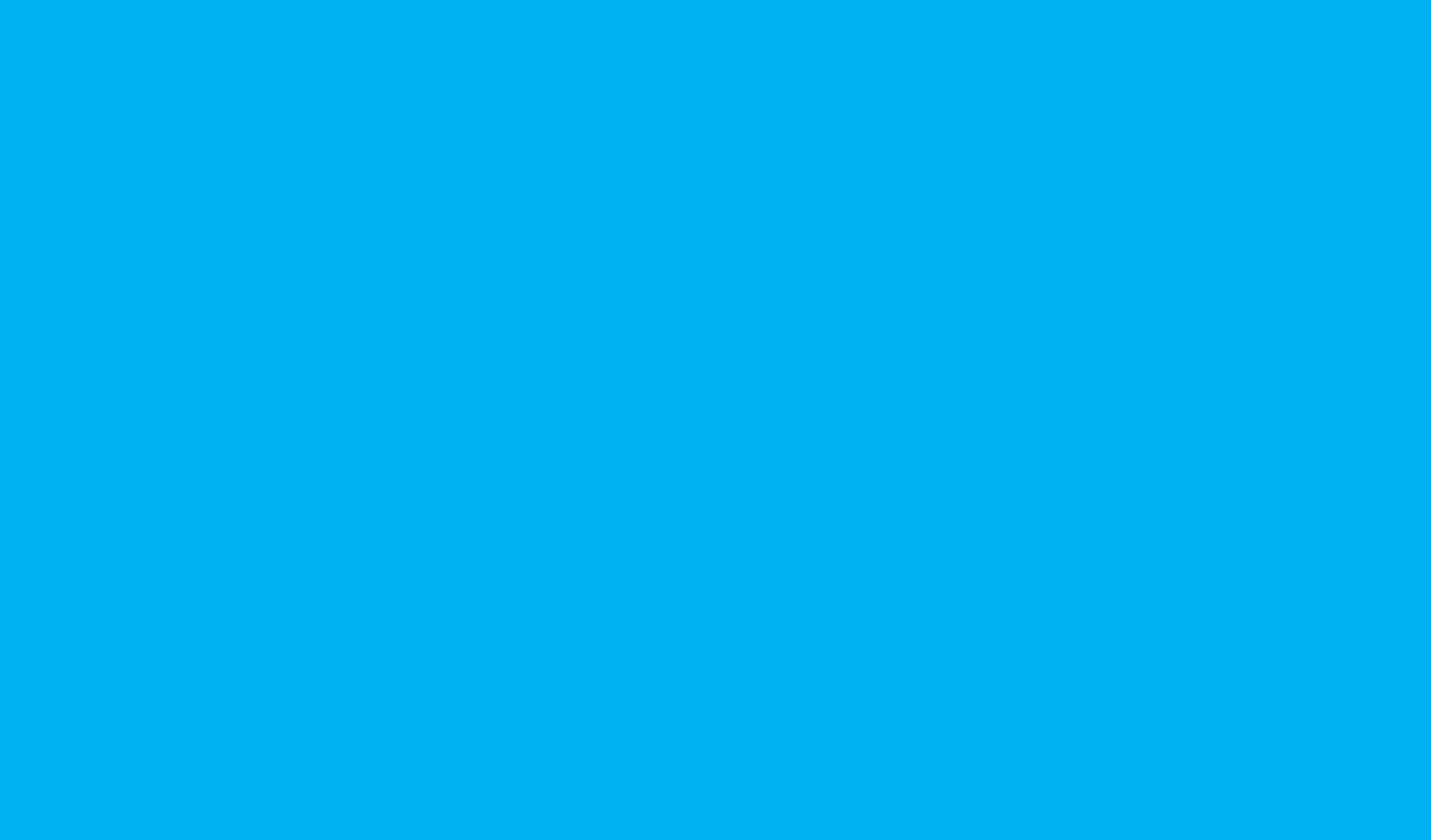 104 x 5 = ?
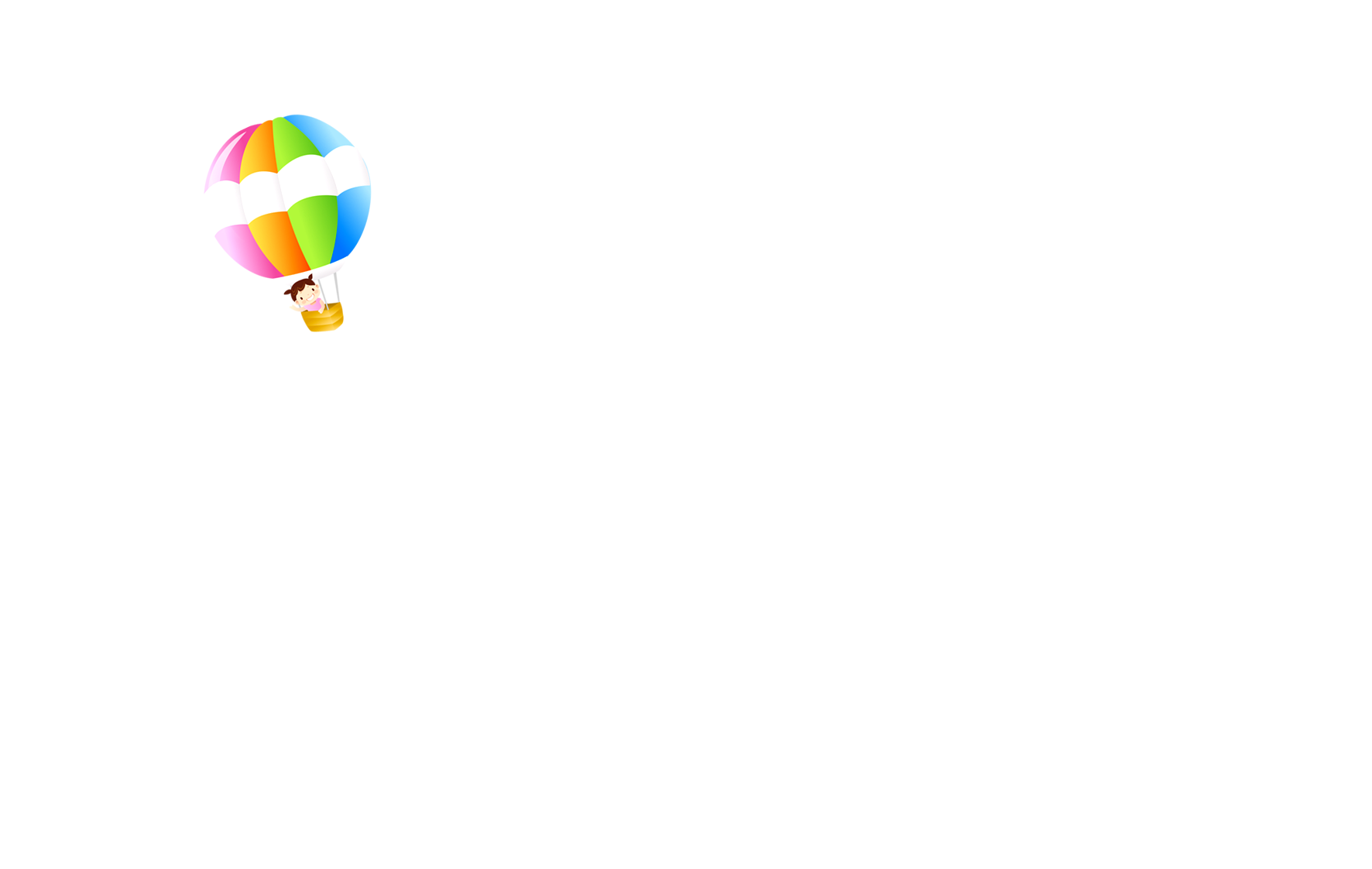 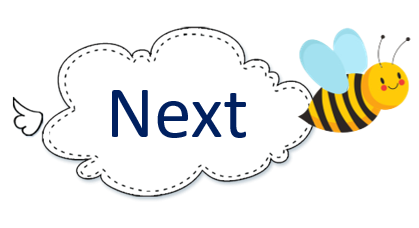 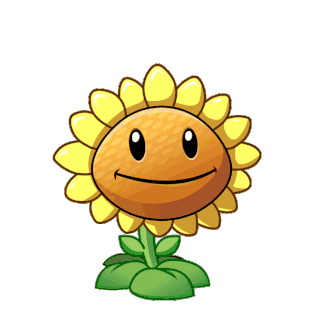 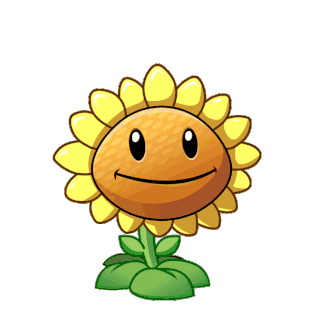 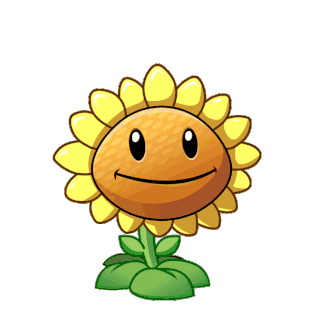 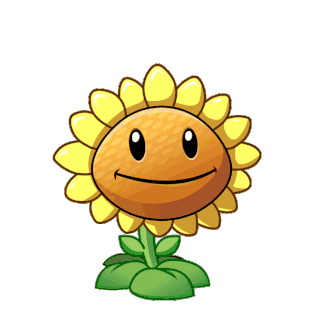 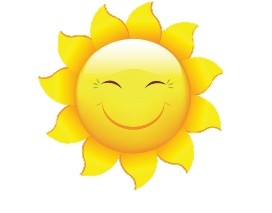 A
B
C
D
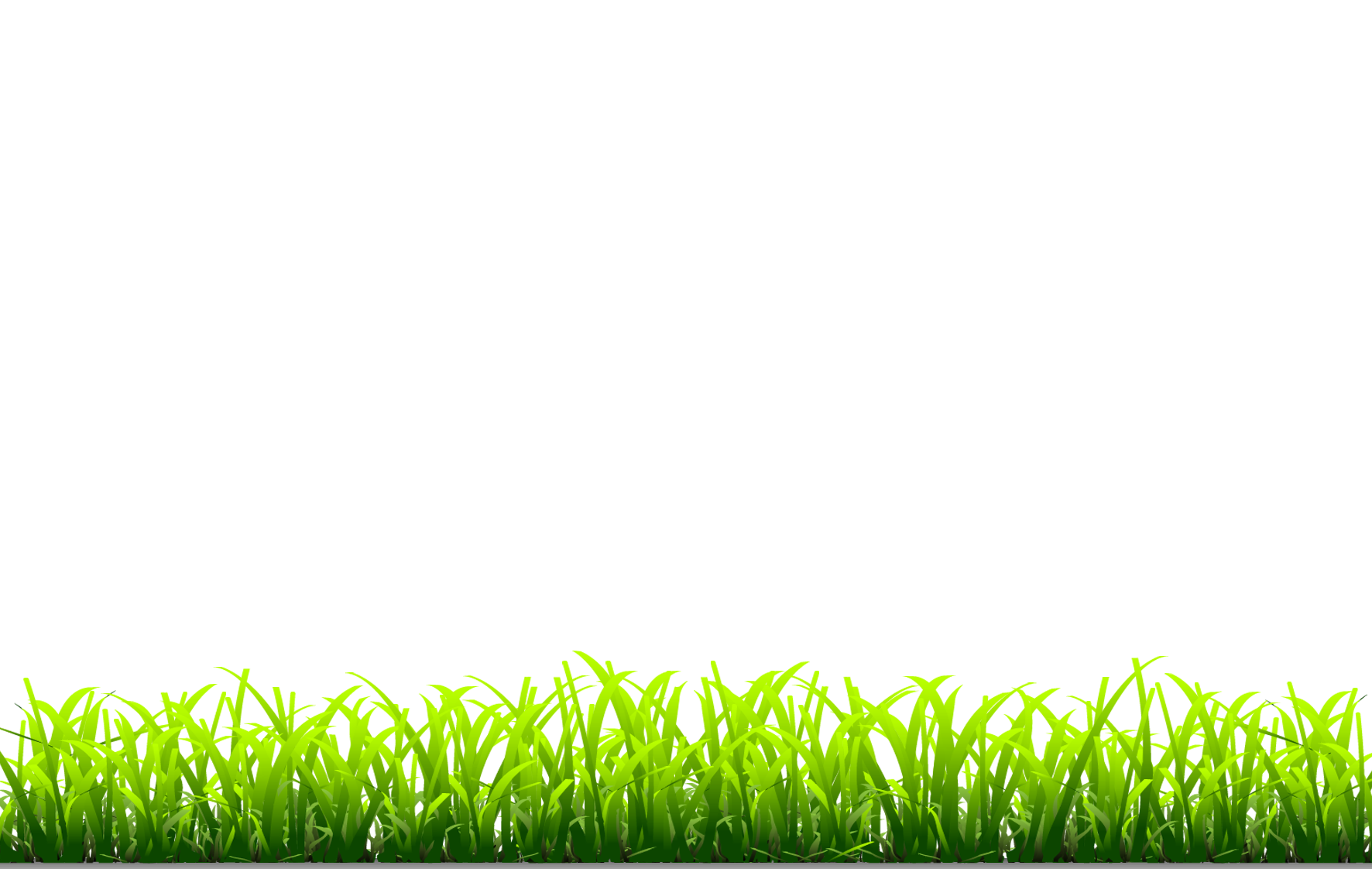 505
500
510
520
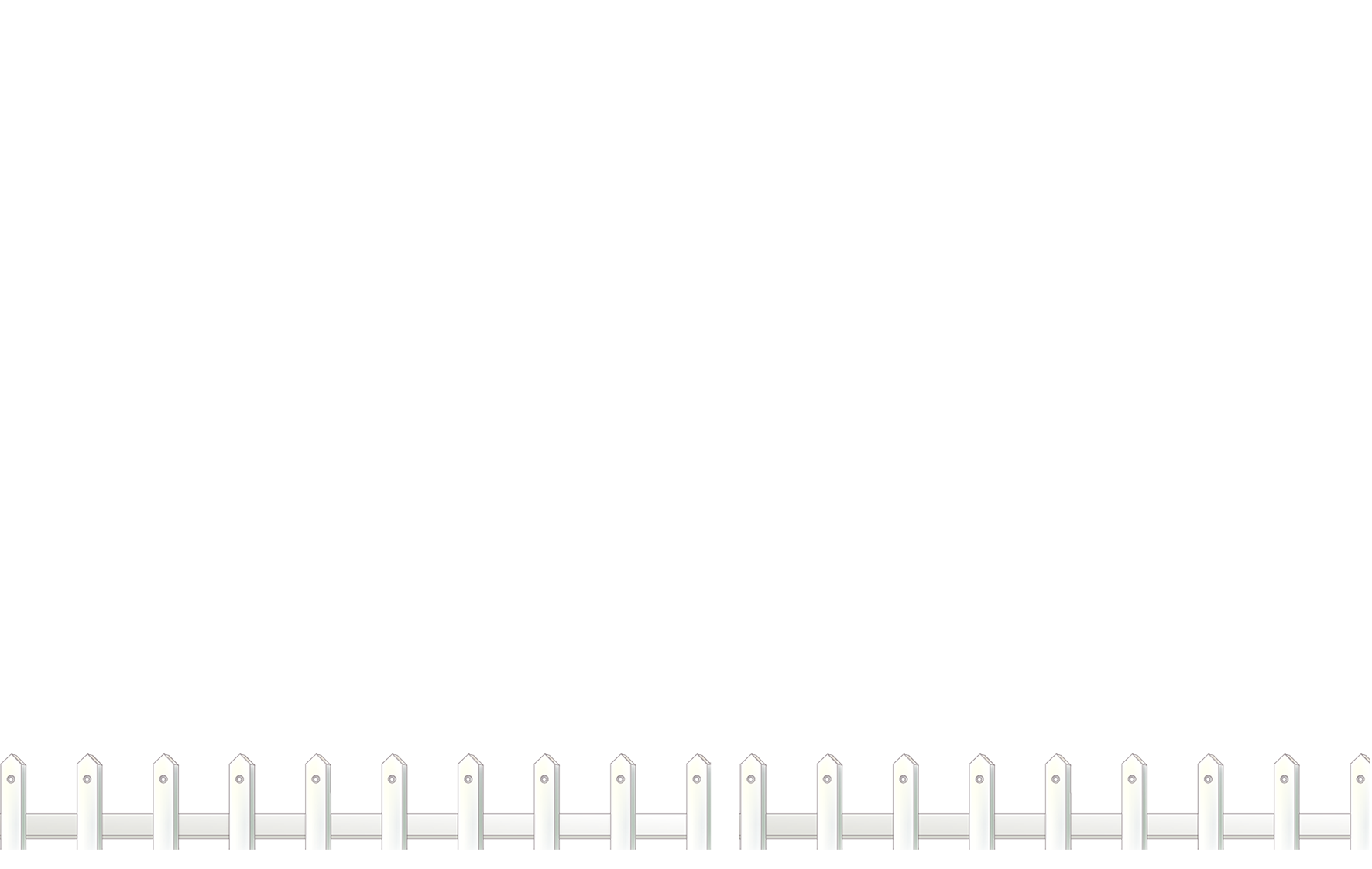 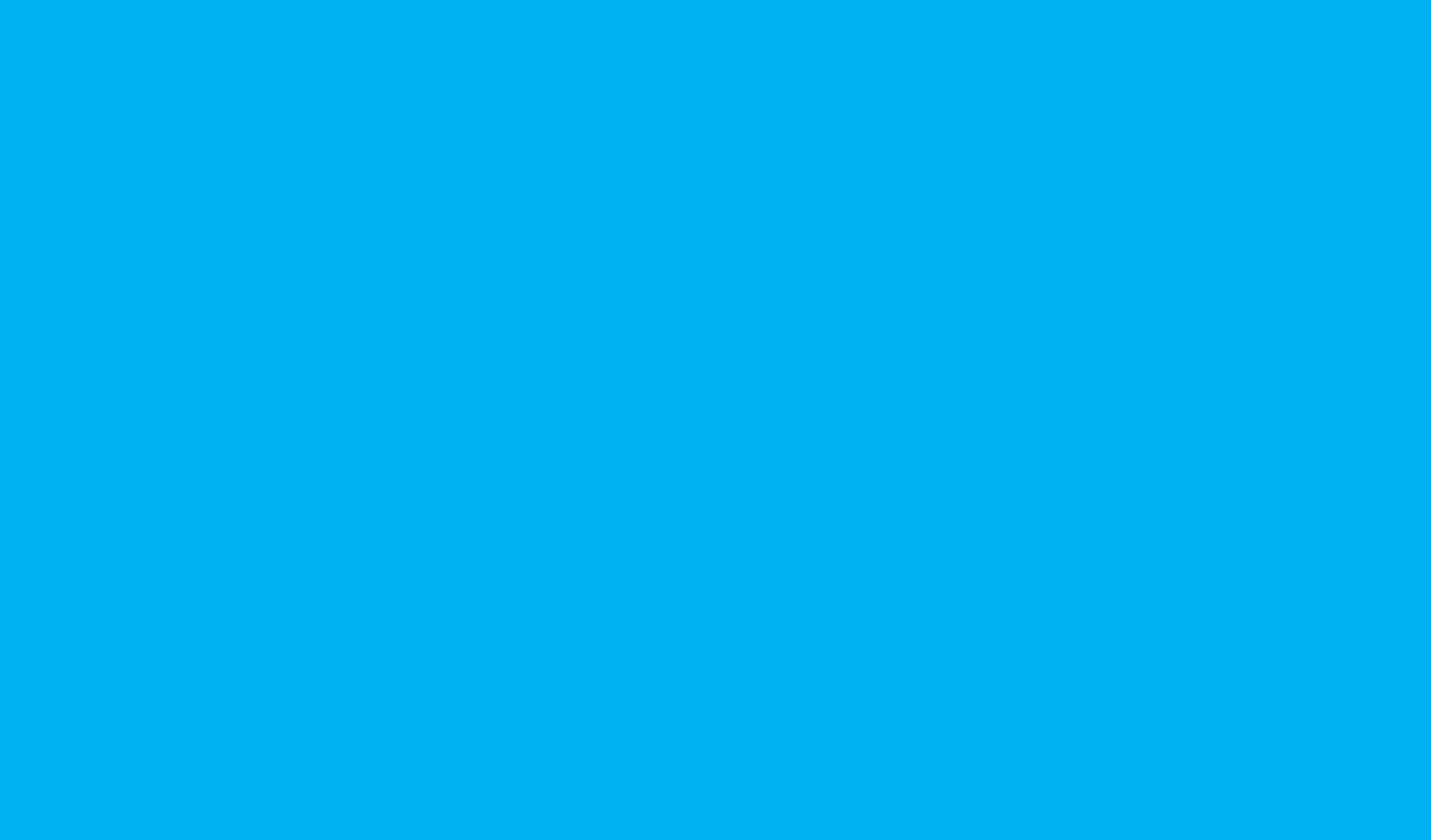 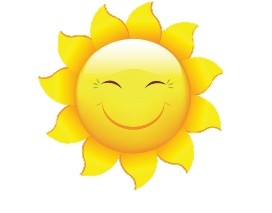 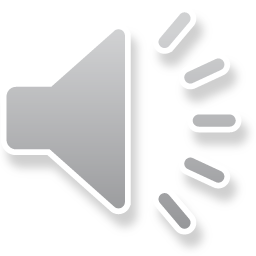 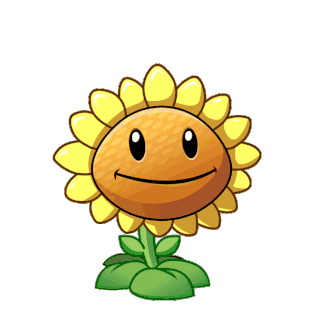 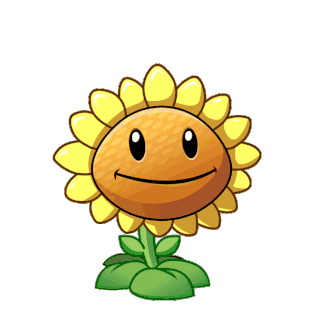 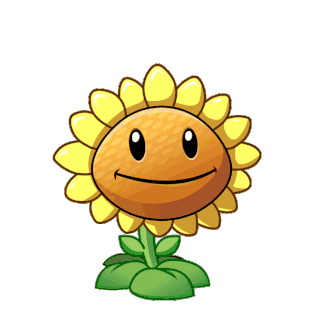 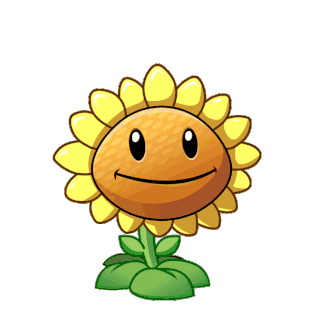 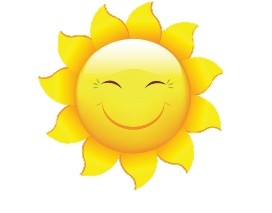 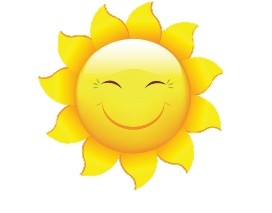 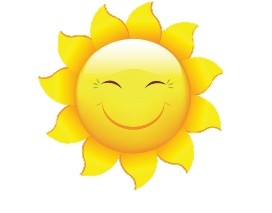 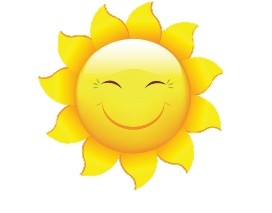 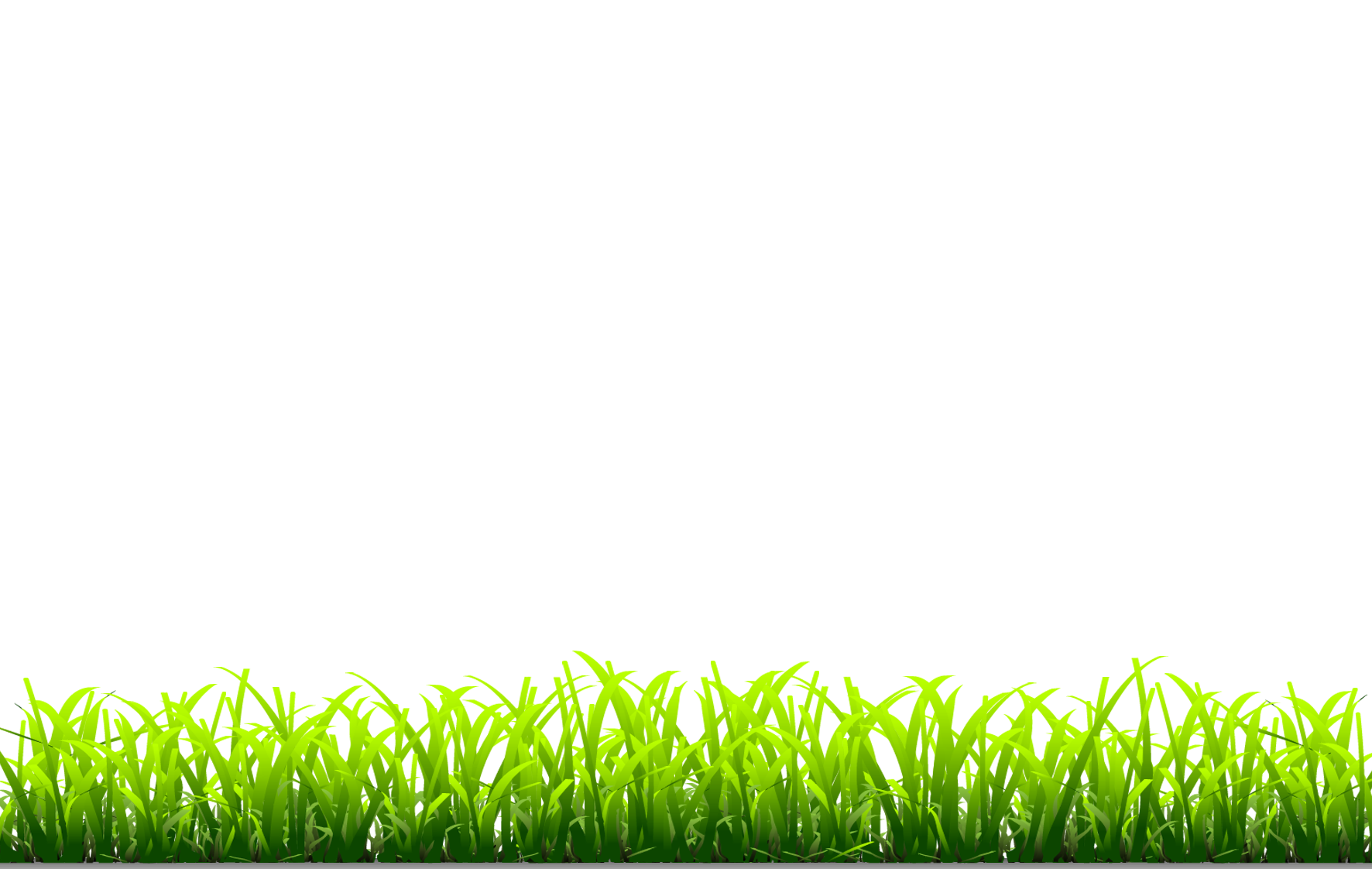 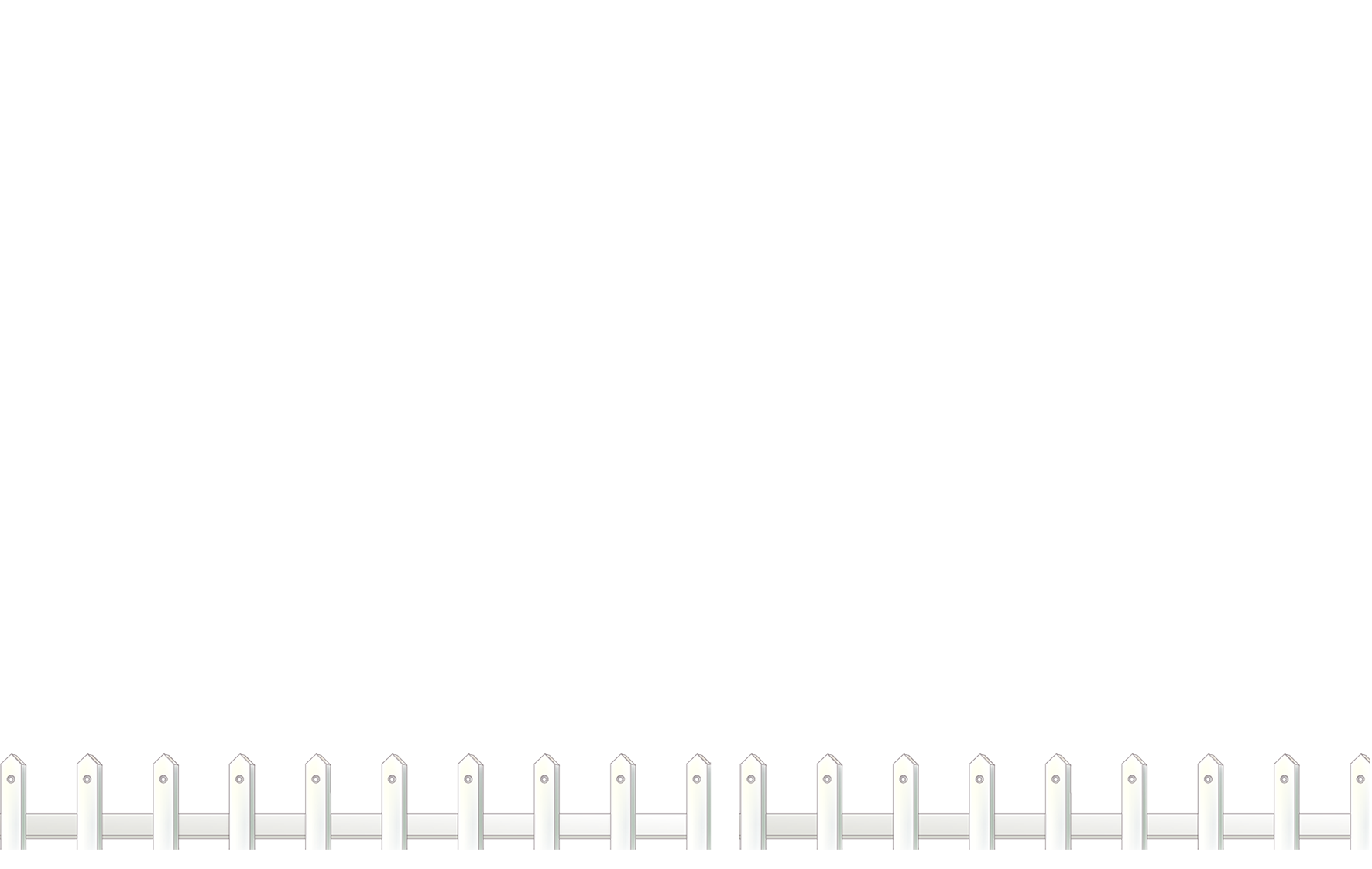